PEOPLE’S COMMITTEE OF PHU MY DISTRICT
My Hoa Primary School
WELCOME TO OUR ENGLISH CLASS
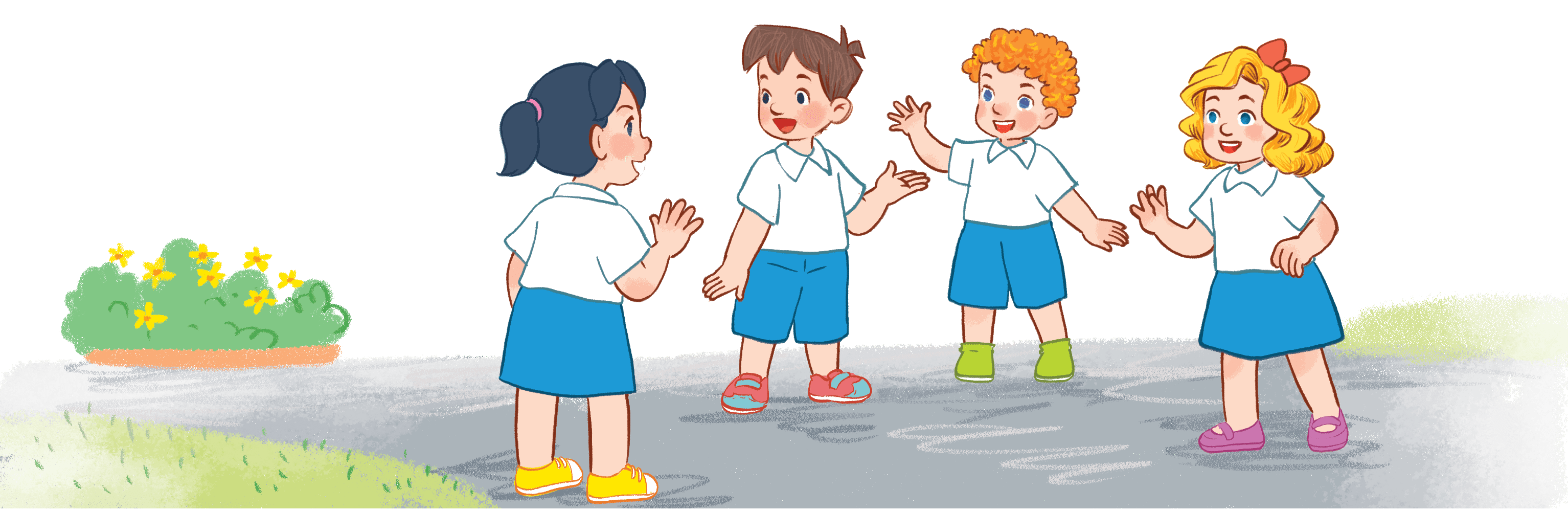 Teacher: Phan Thi My Hoa
Class: 3C
[Speaker Notes: Game: Who’s faster?
- Teacher calls 2 pupils to come to the board.
- Pupils on the board have a quick look at the break time activities on the board.
- When the teacher says the sentences, who get the pictures of those sentences first will get the points.]
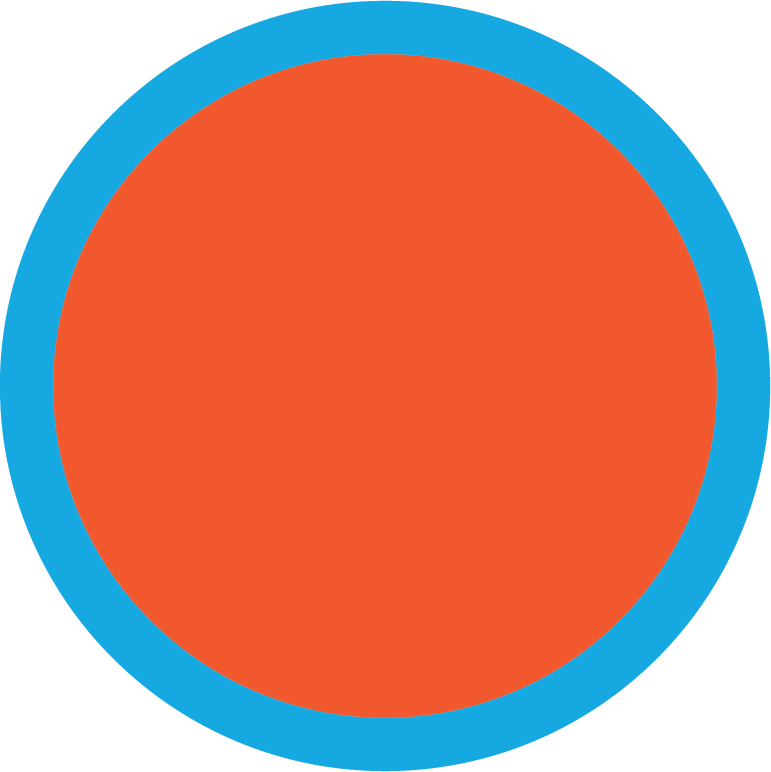 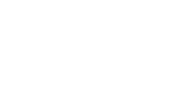 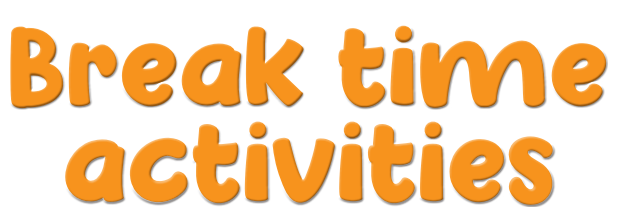 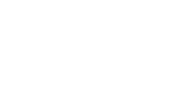 10
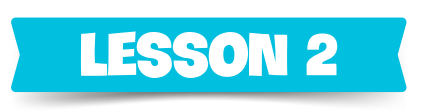 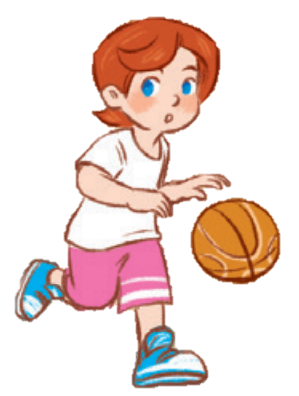 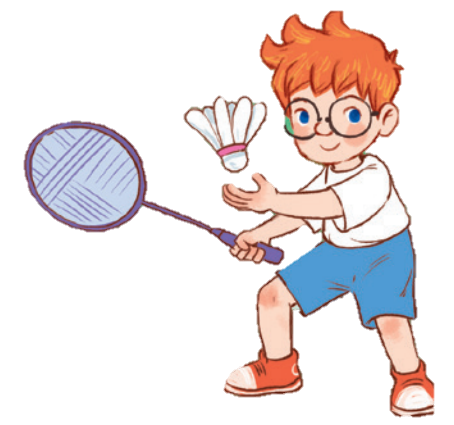 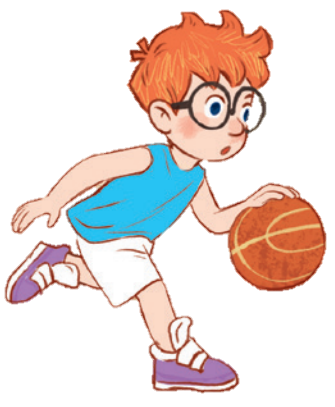 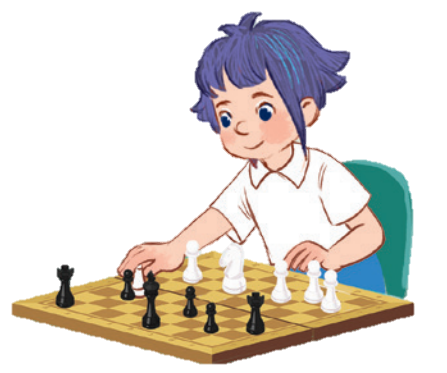 5
1
Fun corner and wrap-up
Warm-up and review
Contents
4
2
3
Let’s play.
Listen and number.
Read and match.
Warm-up AND REVIEW
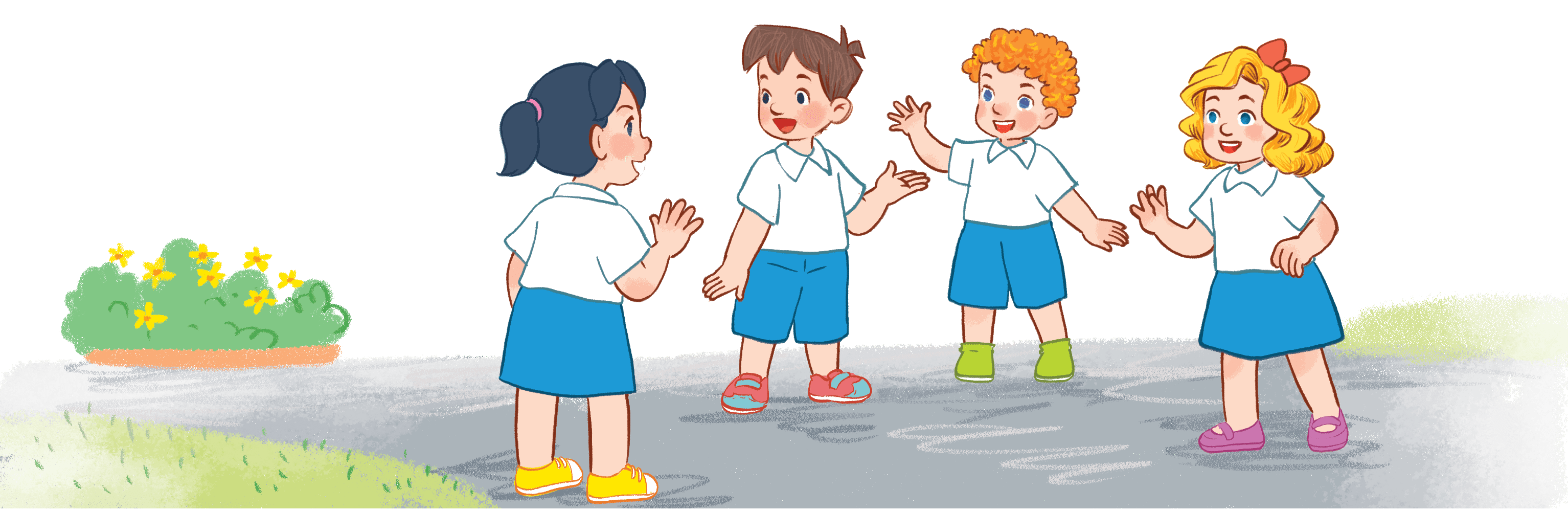 [Speaker Notes: Game: Who’s faster?
- Teacher calls 2 pupils to come to the board.
- Pupils on the board have a quick look at the break time activities on the board.
- When the teacher says the sentences, who get the pictures of those sentences first will get the points.]
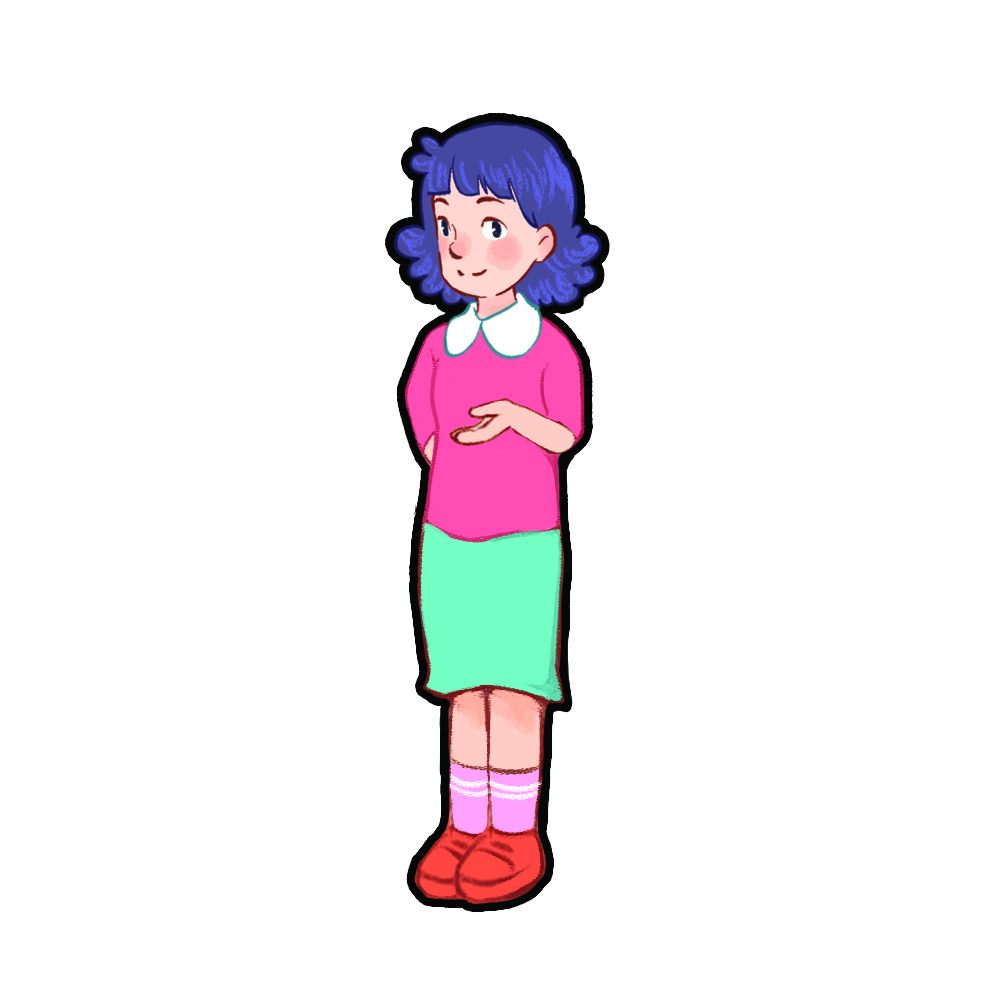 LET’S SING.
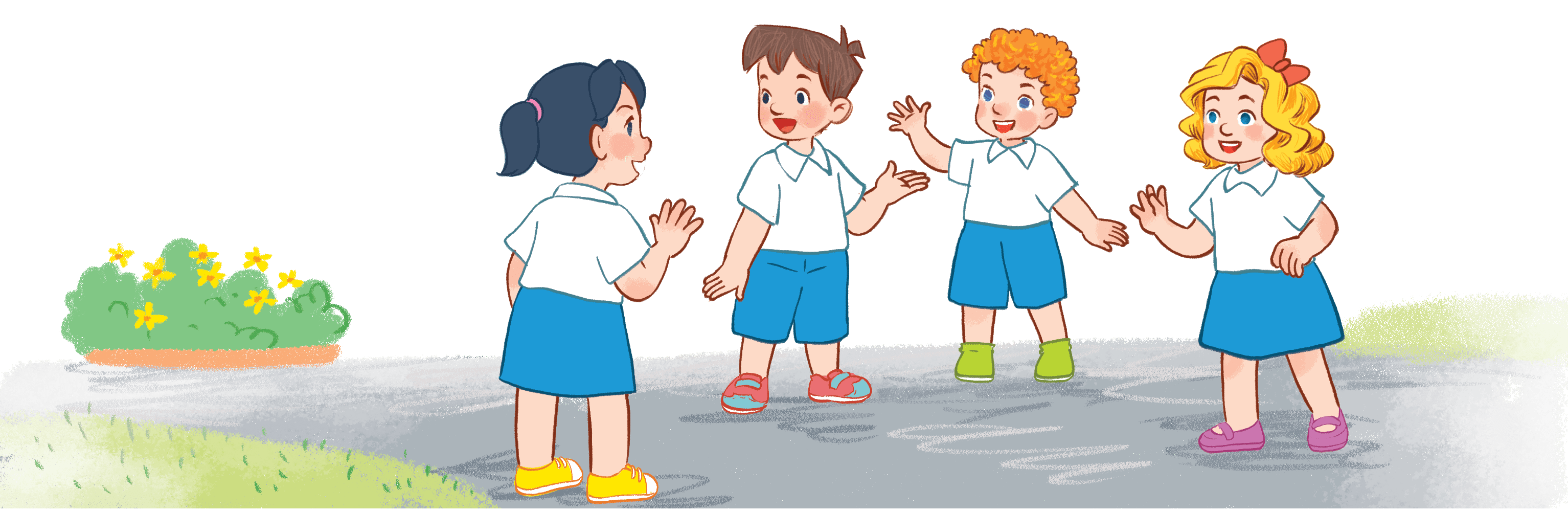 [Speaker Notes: Game: Who’s faster?
- Teacher calls 2 pupils to come to the board.
- Pupils on the board have a quick look at the break time activities on the board.
- When the teacher says the sentences, who get the pictures of those sentences first will get the points.]
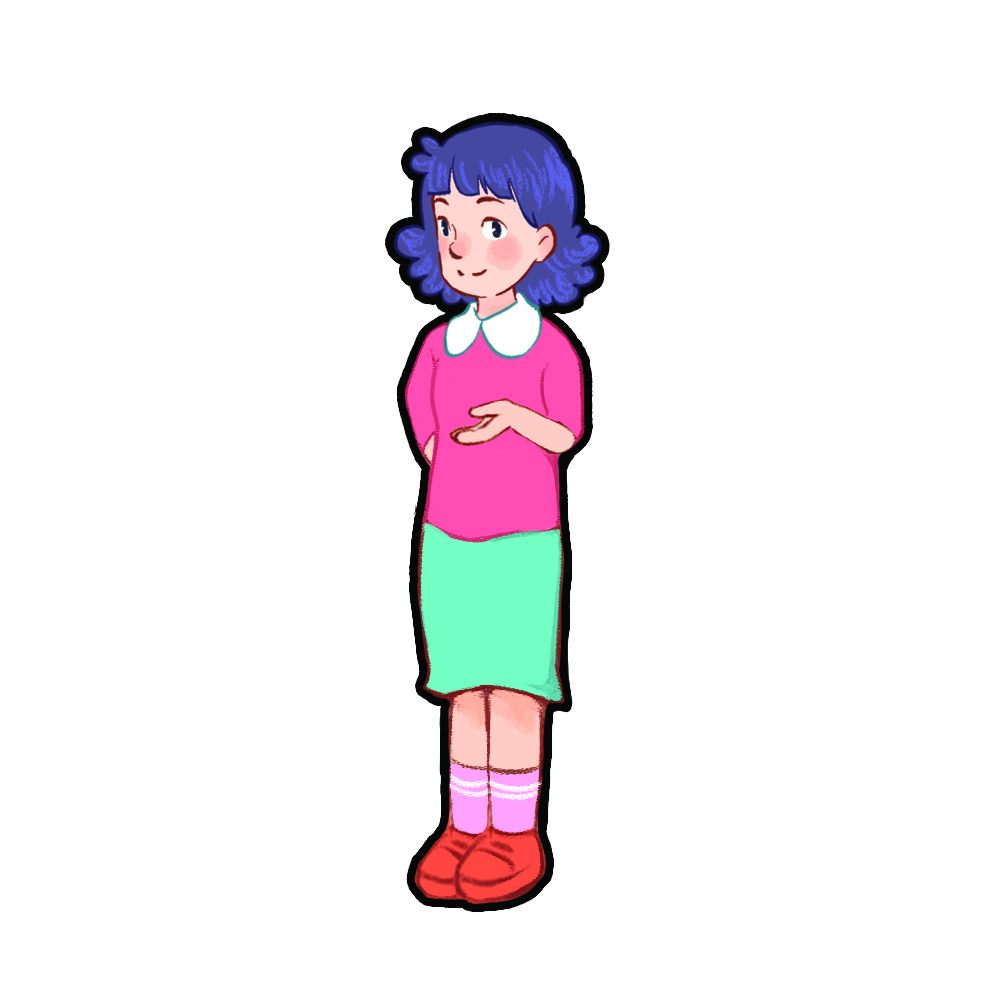 game:WHO’S THE FASTEST?
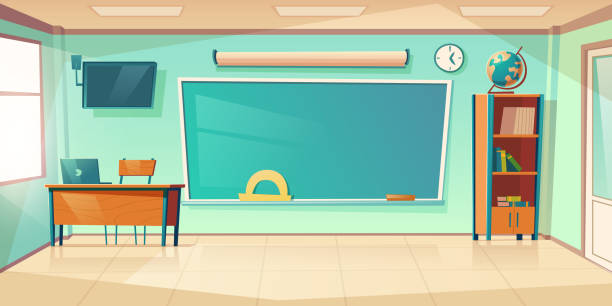 Game time
I play table tennis.
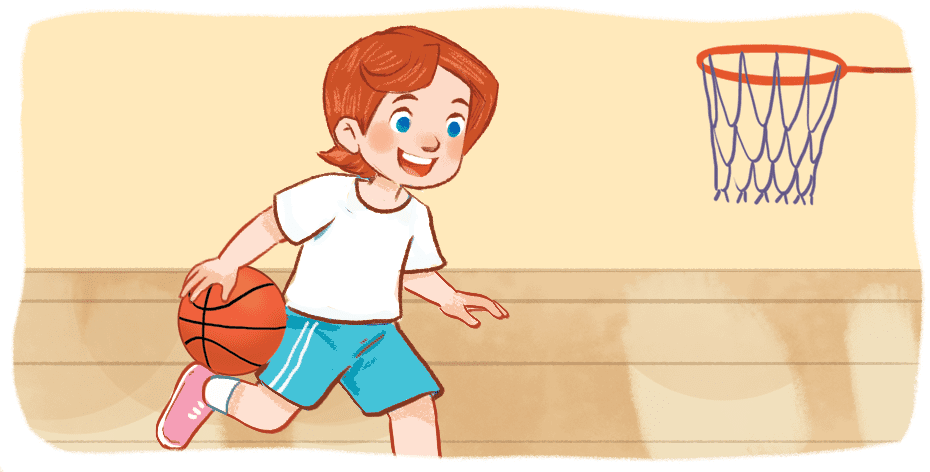 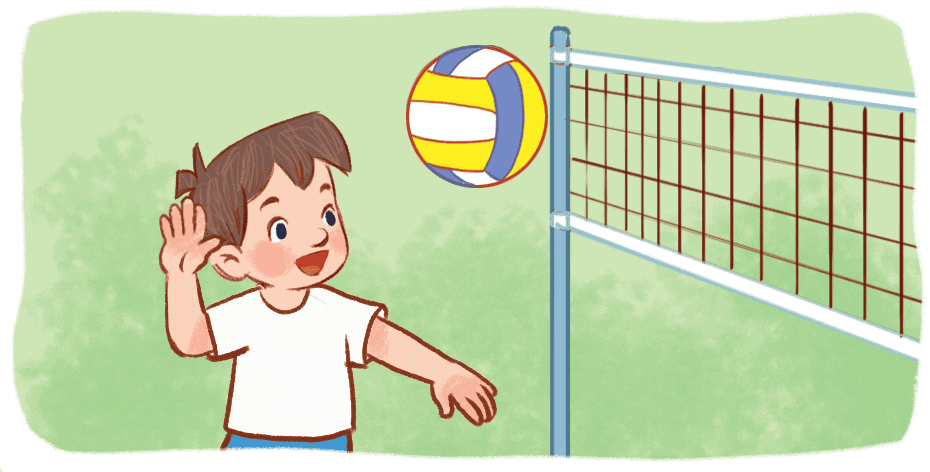 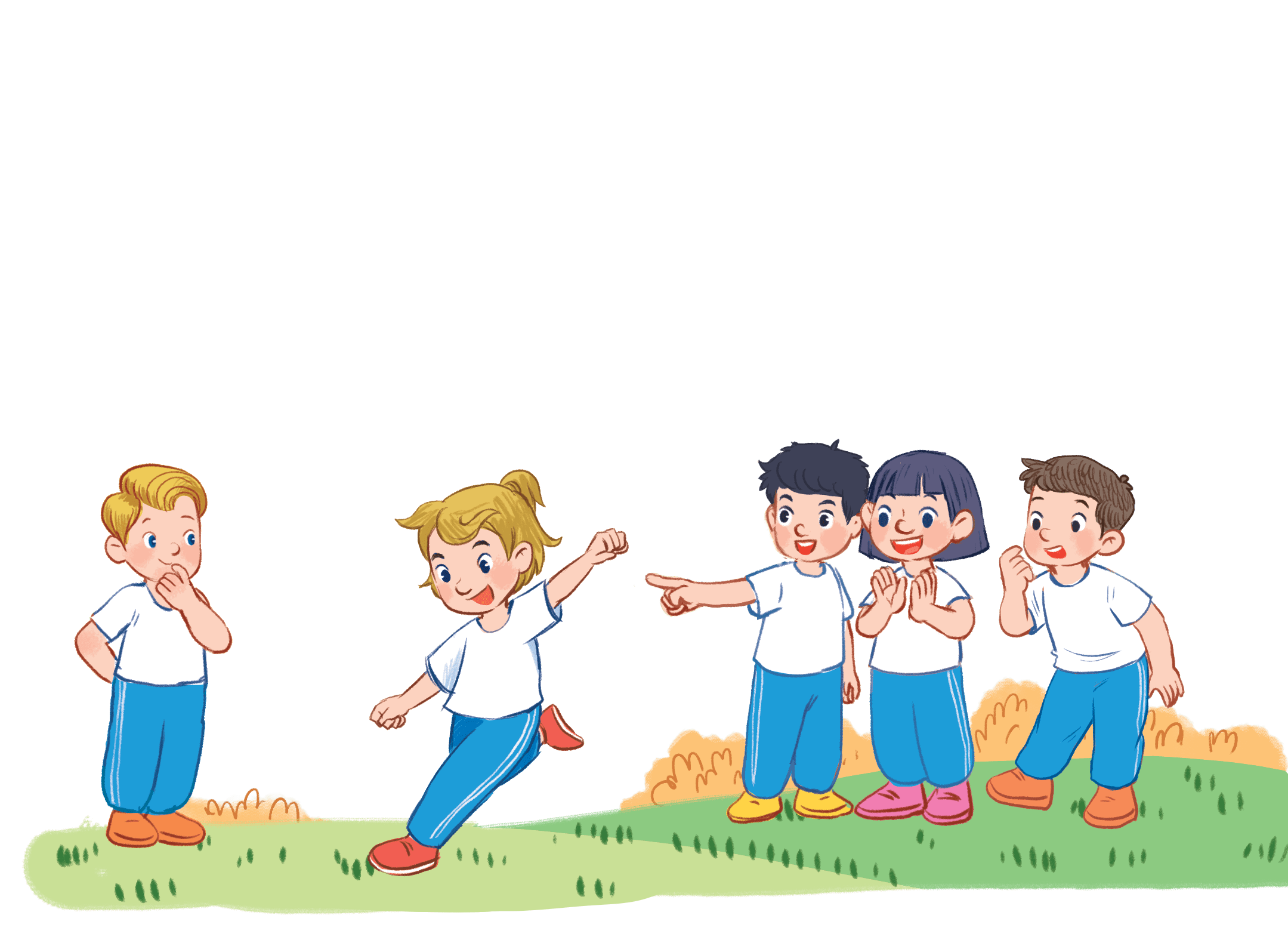 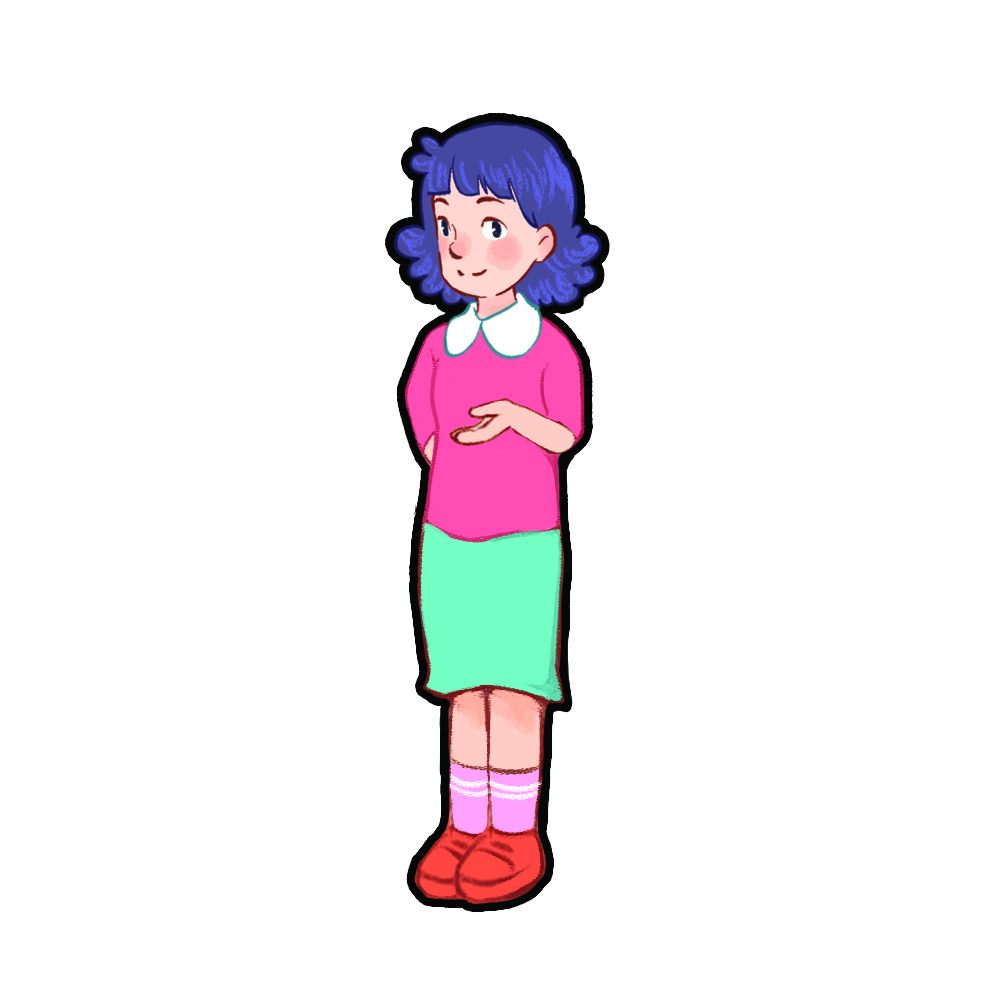 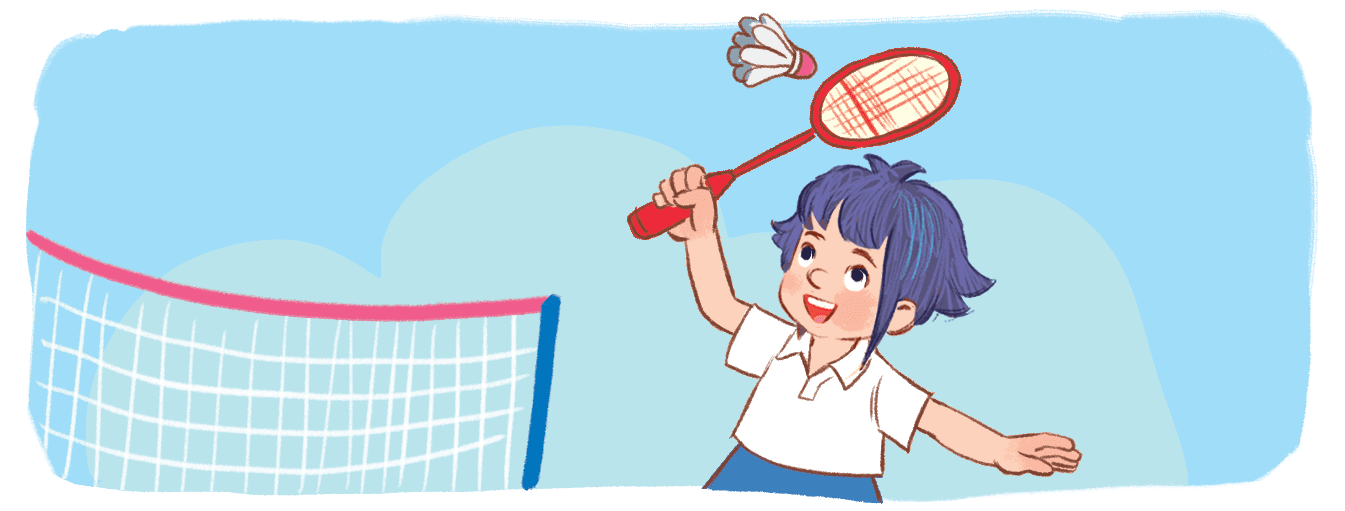 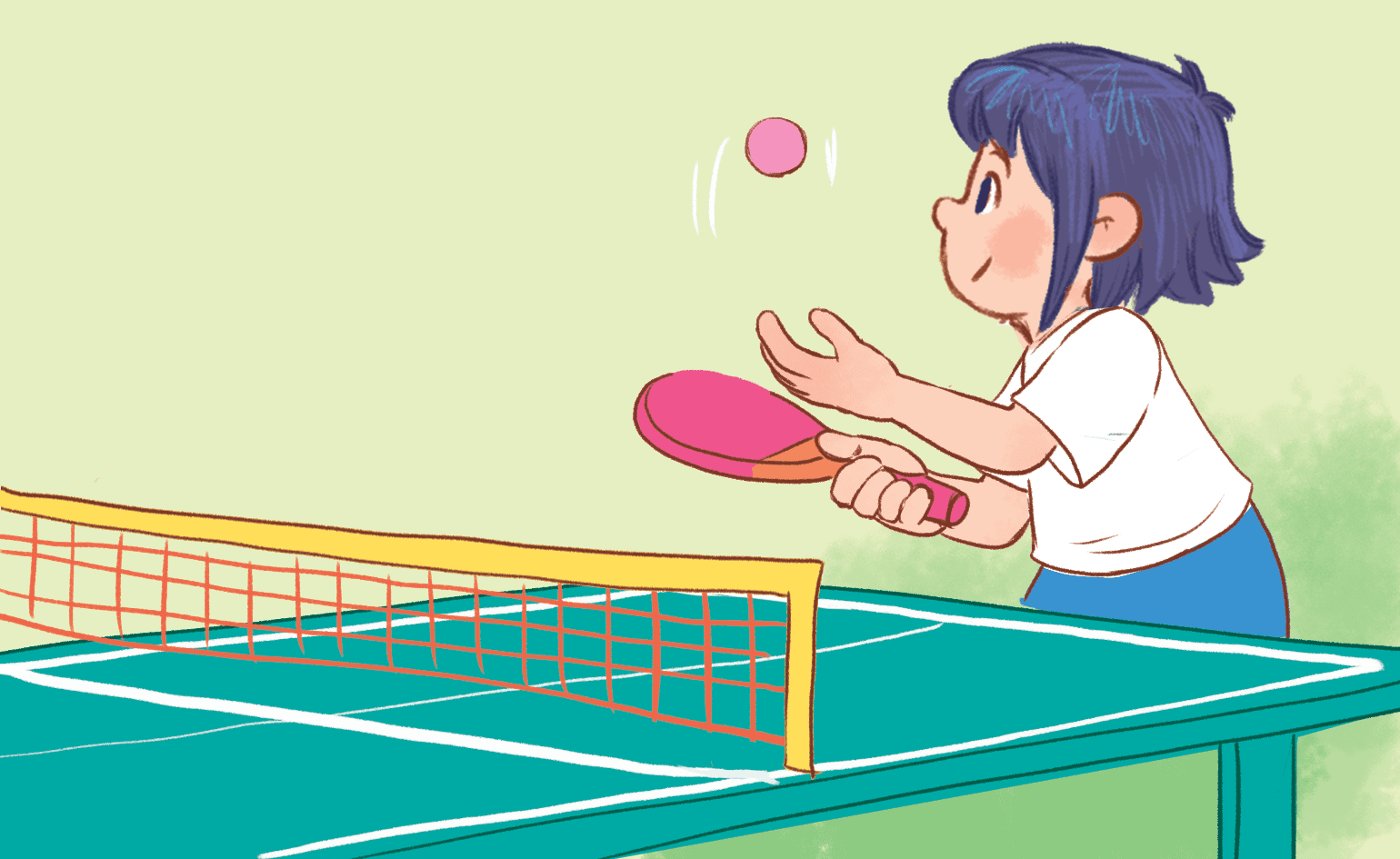 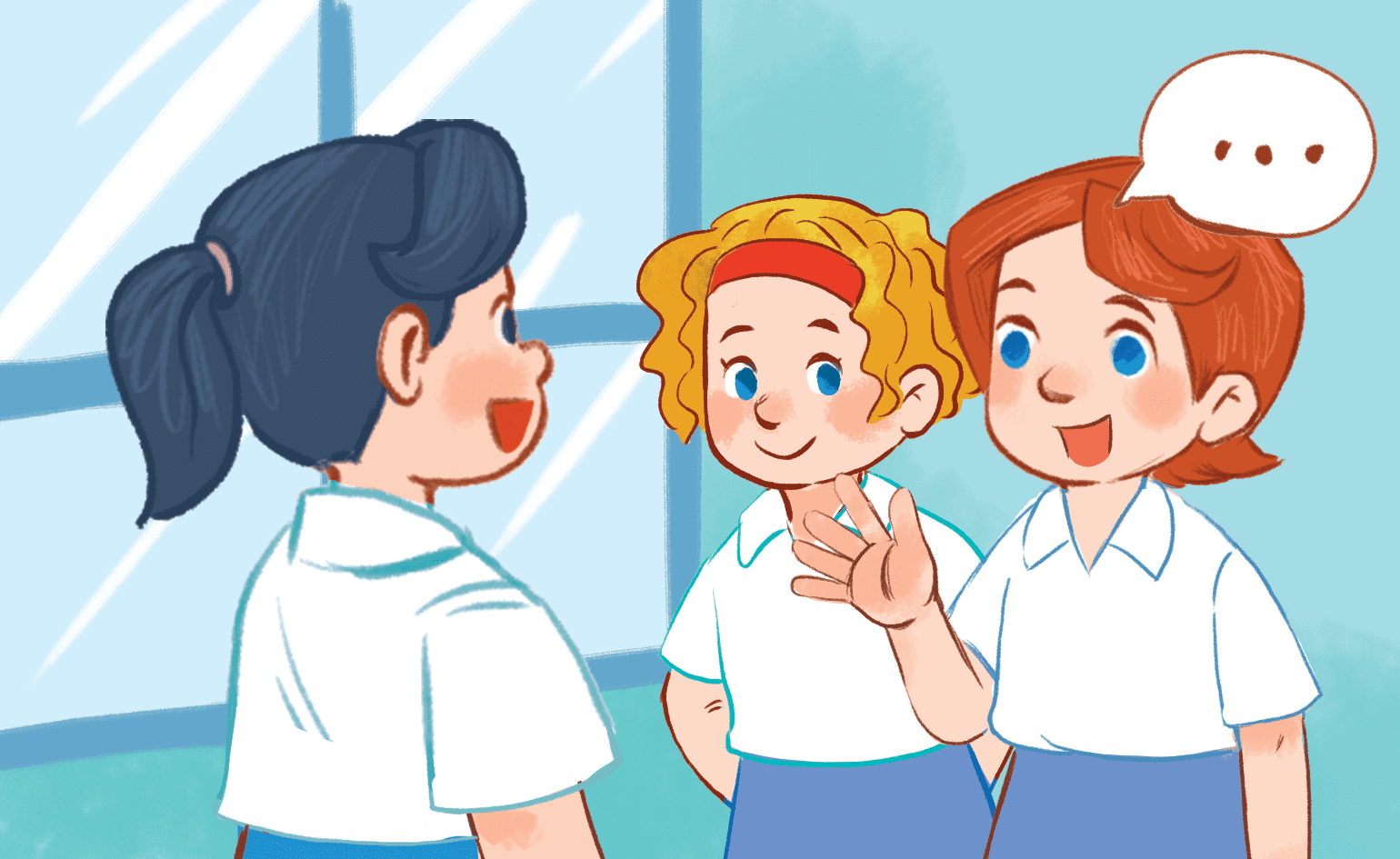 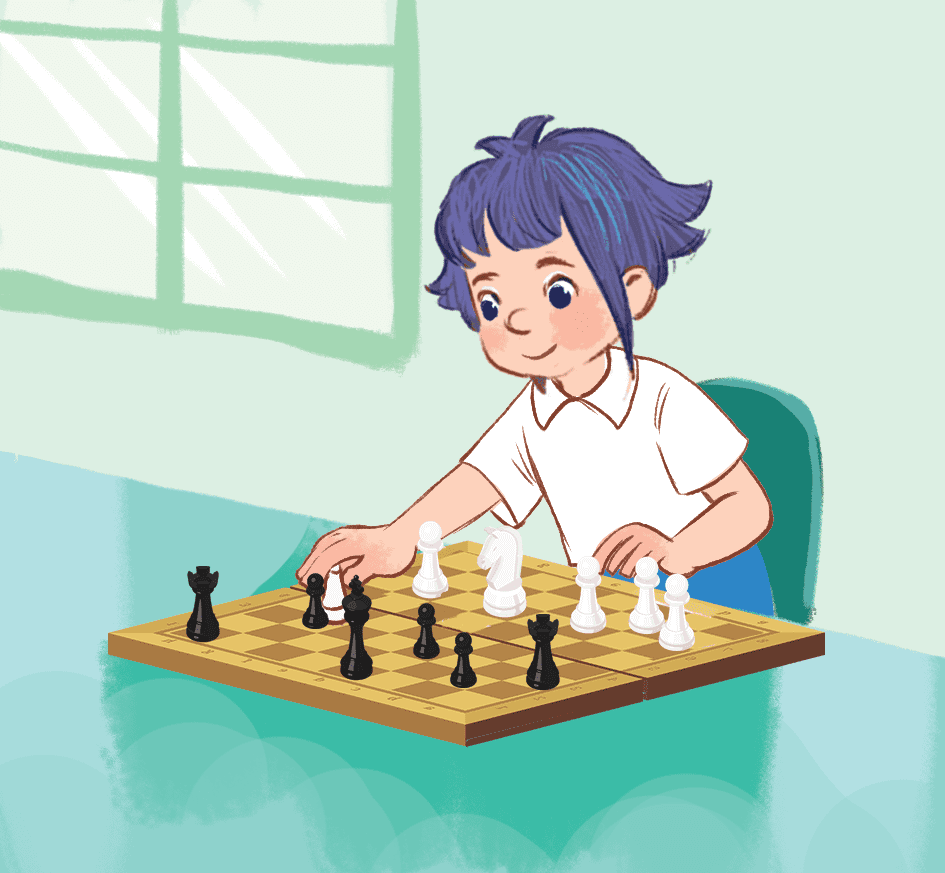 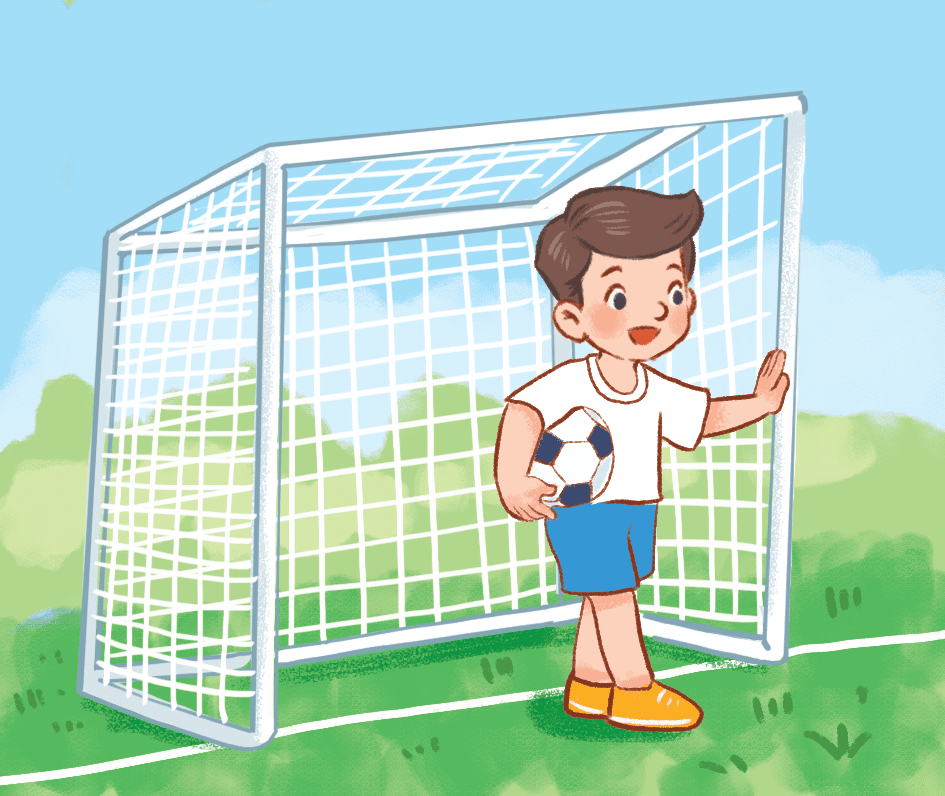 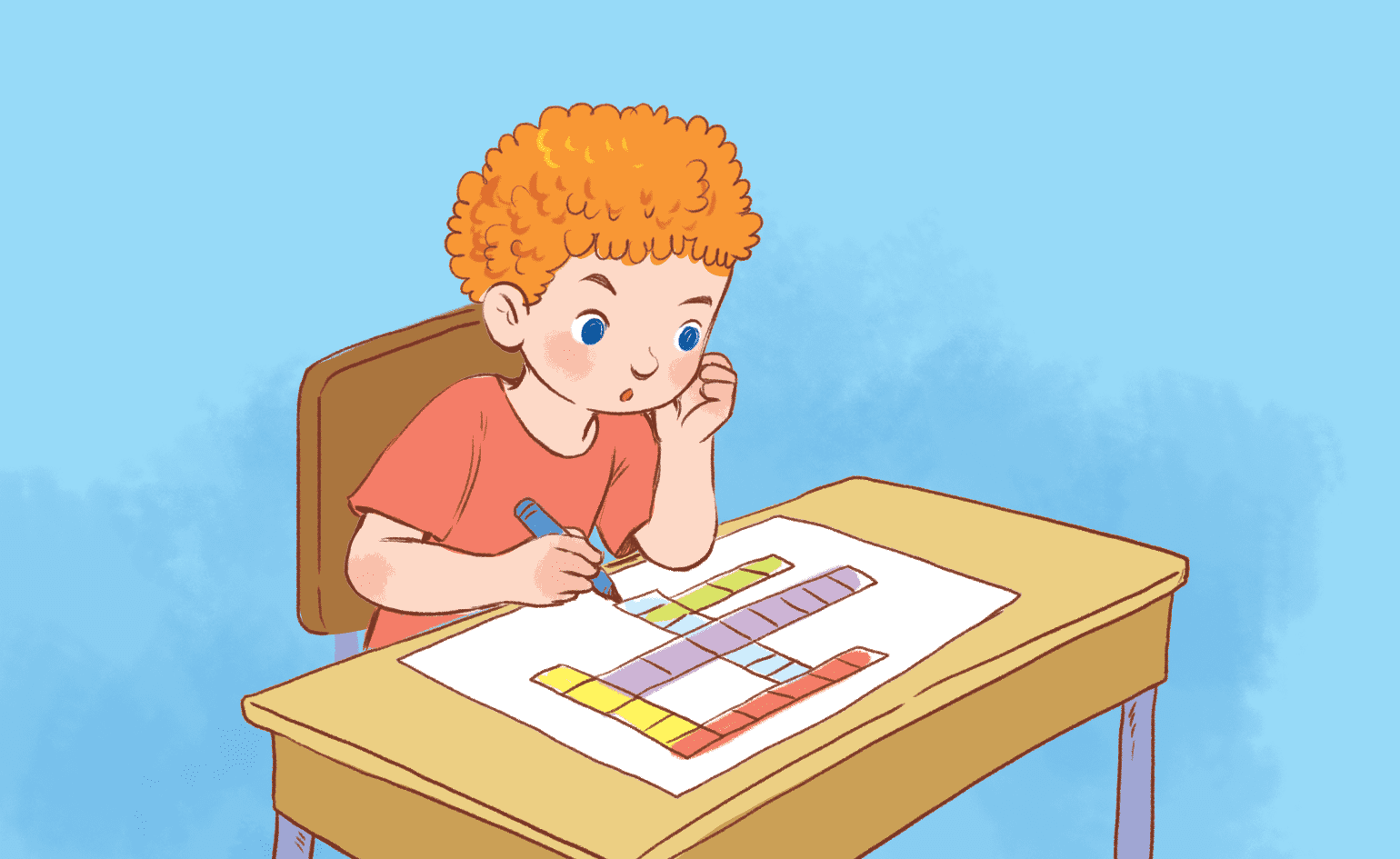 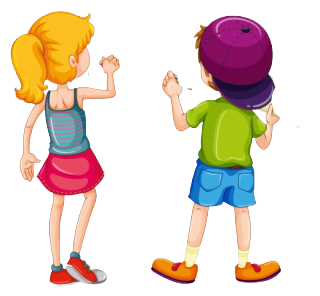 [Speaker Notes: Game: Who’s faster?
- Teacher calls 2 pupils to come to the board.
- Pupils on the board have a quick look at the break time activities on the board.
- When the teacher says the sentences, who get the pictures of those sentences first will get the points.]
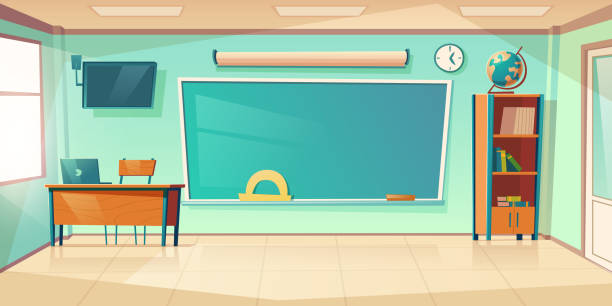 Game time
Good job!
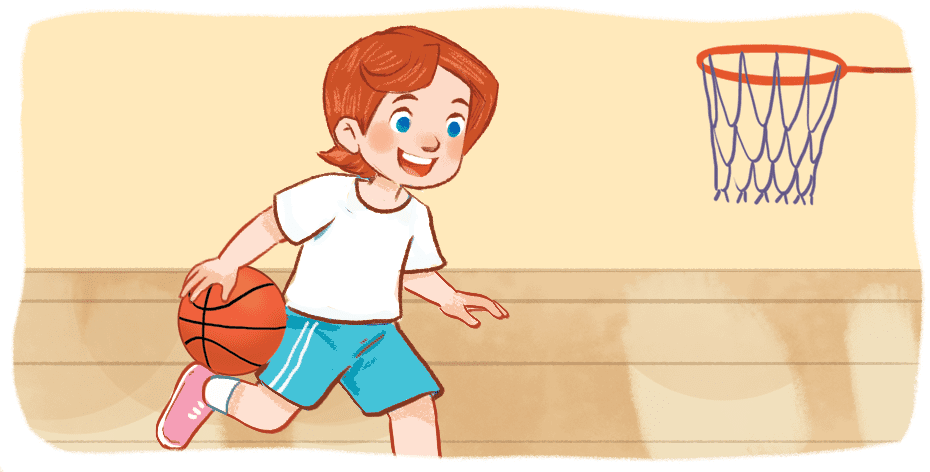 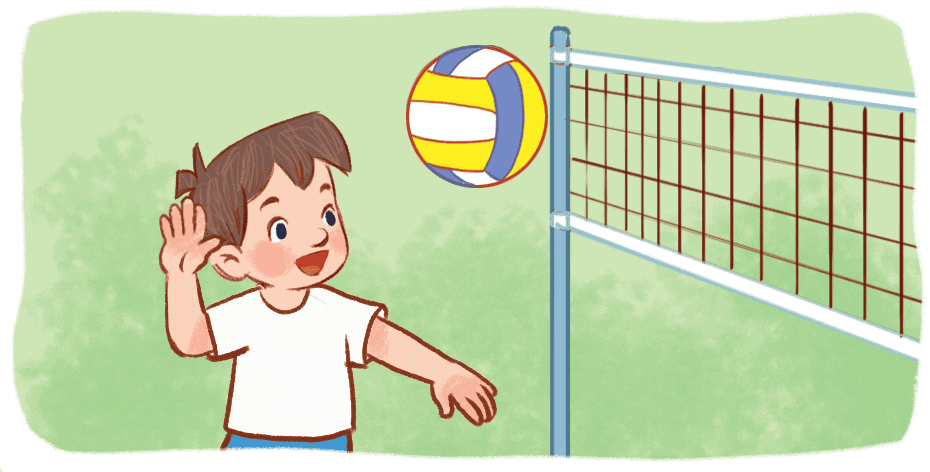 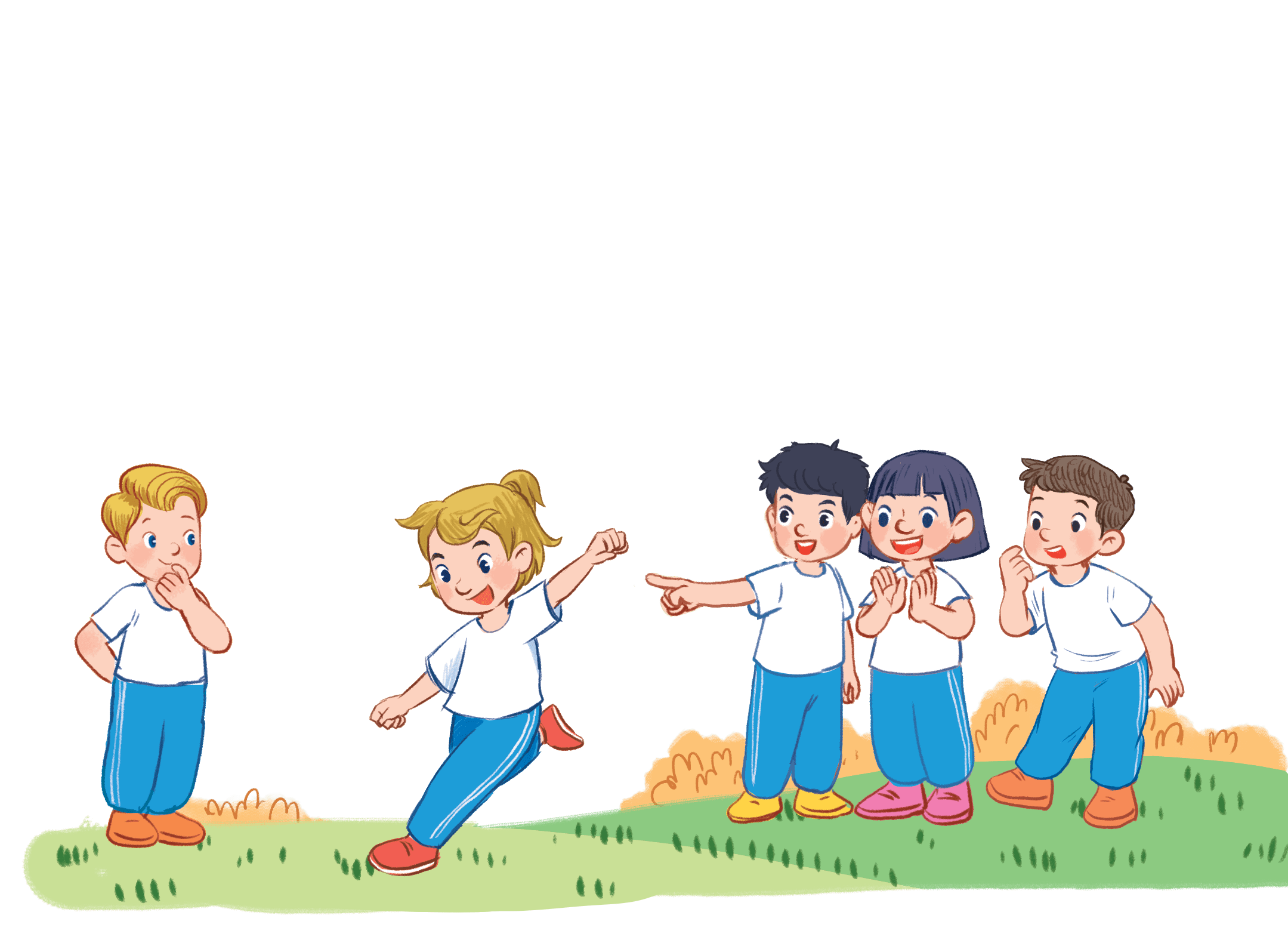 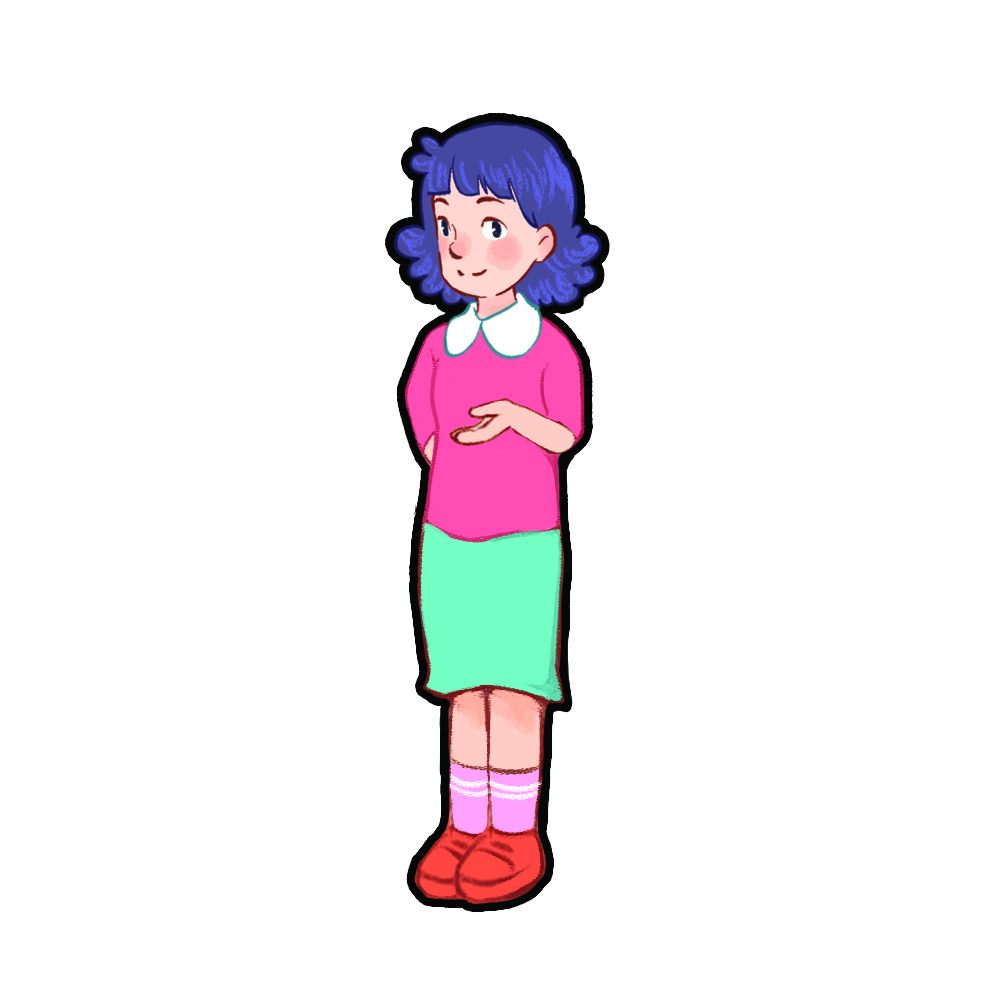 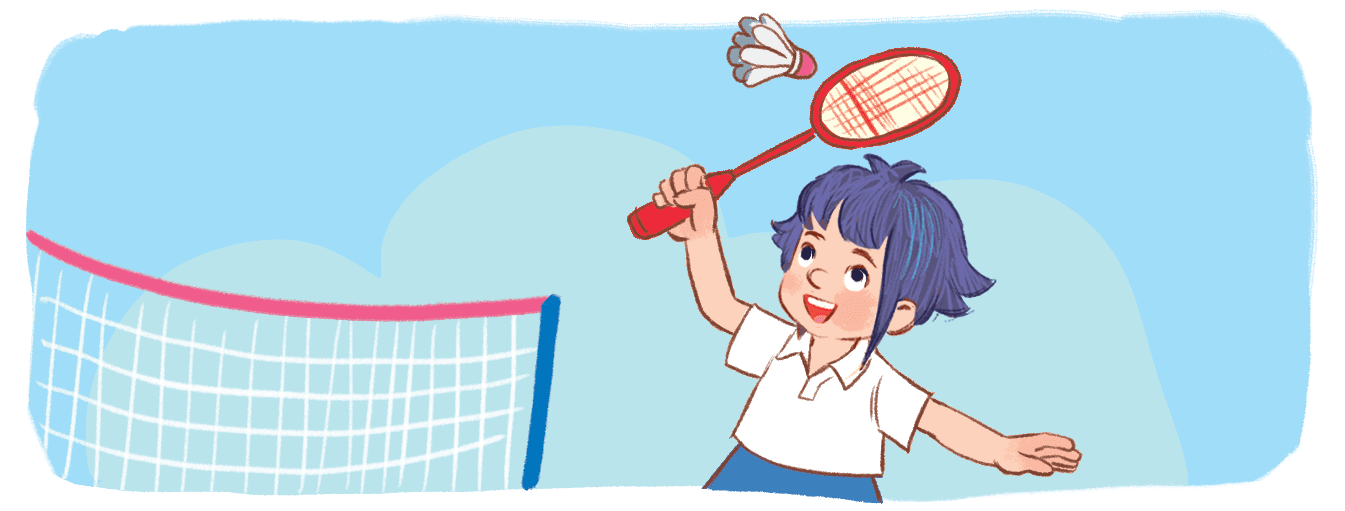 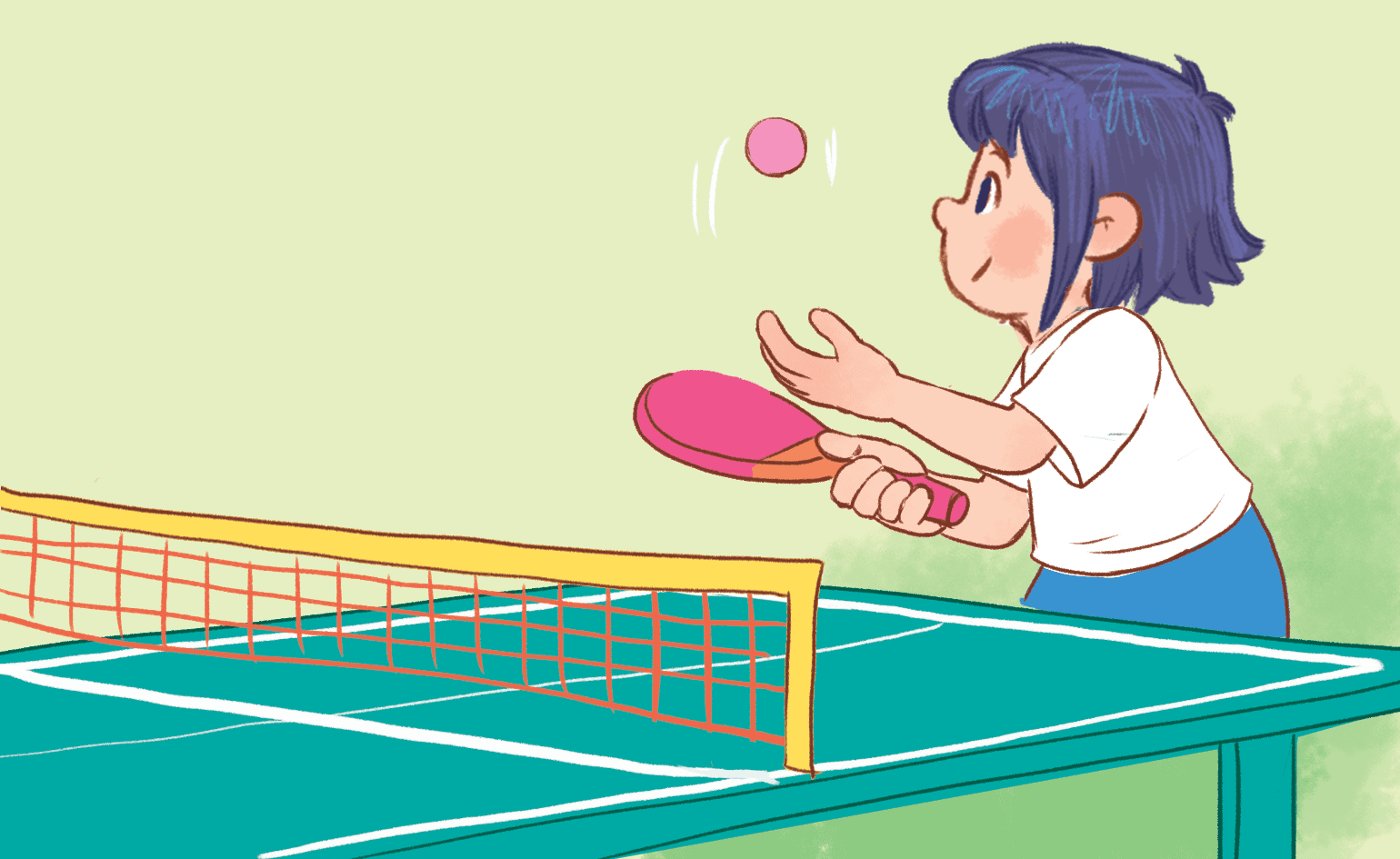 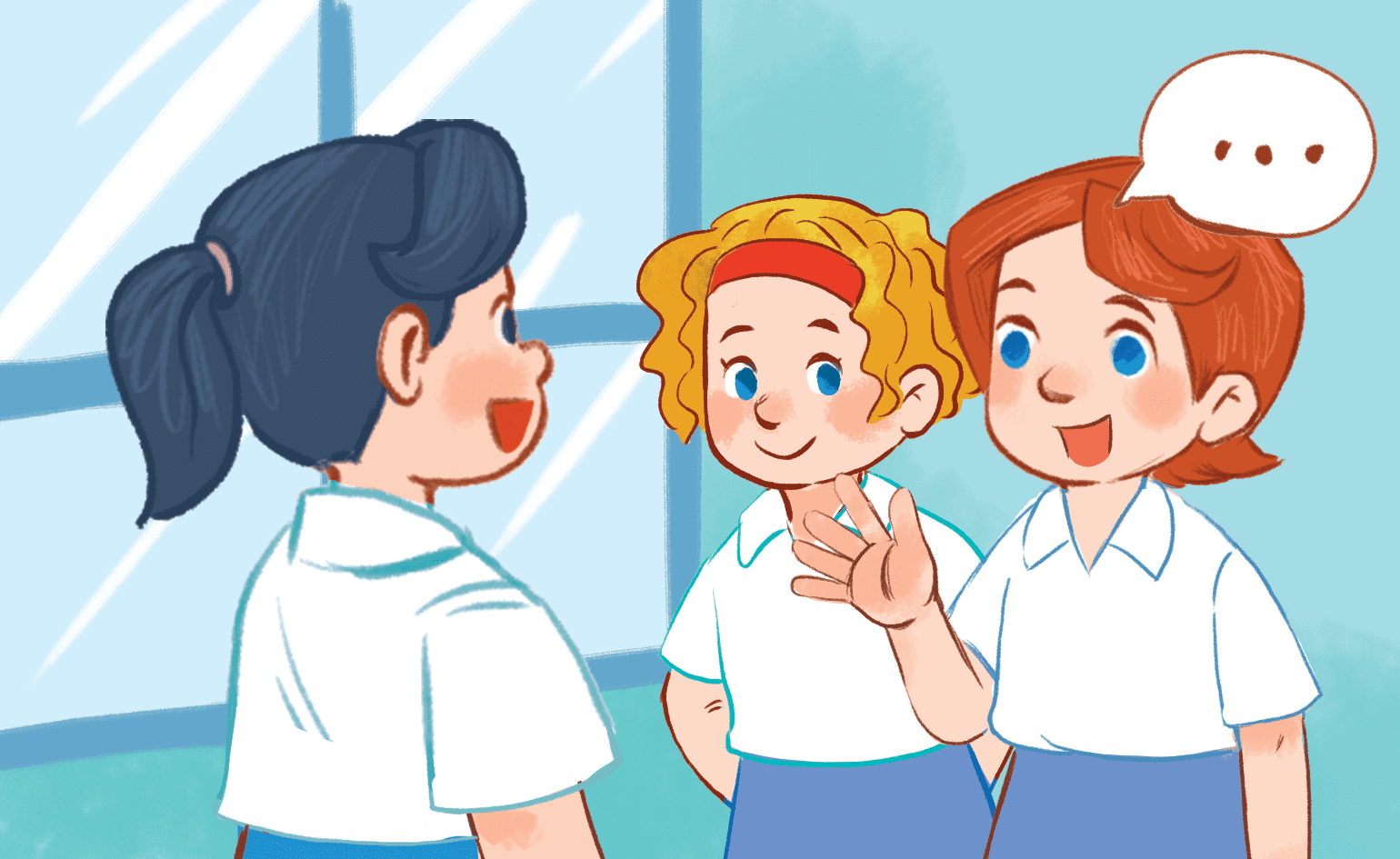 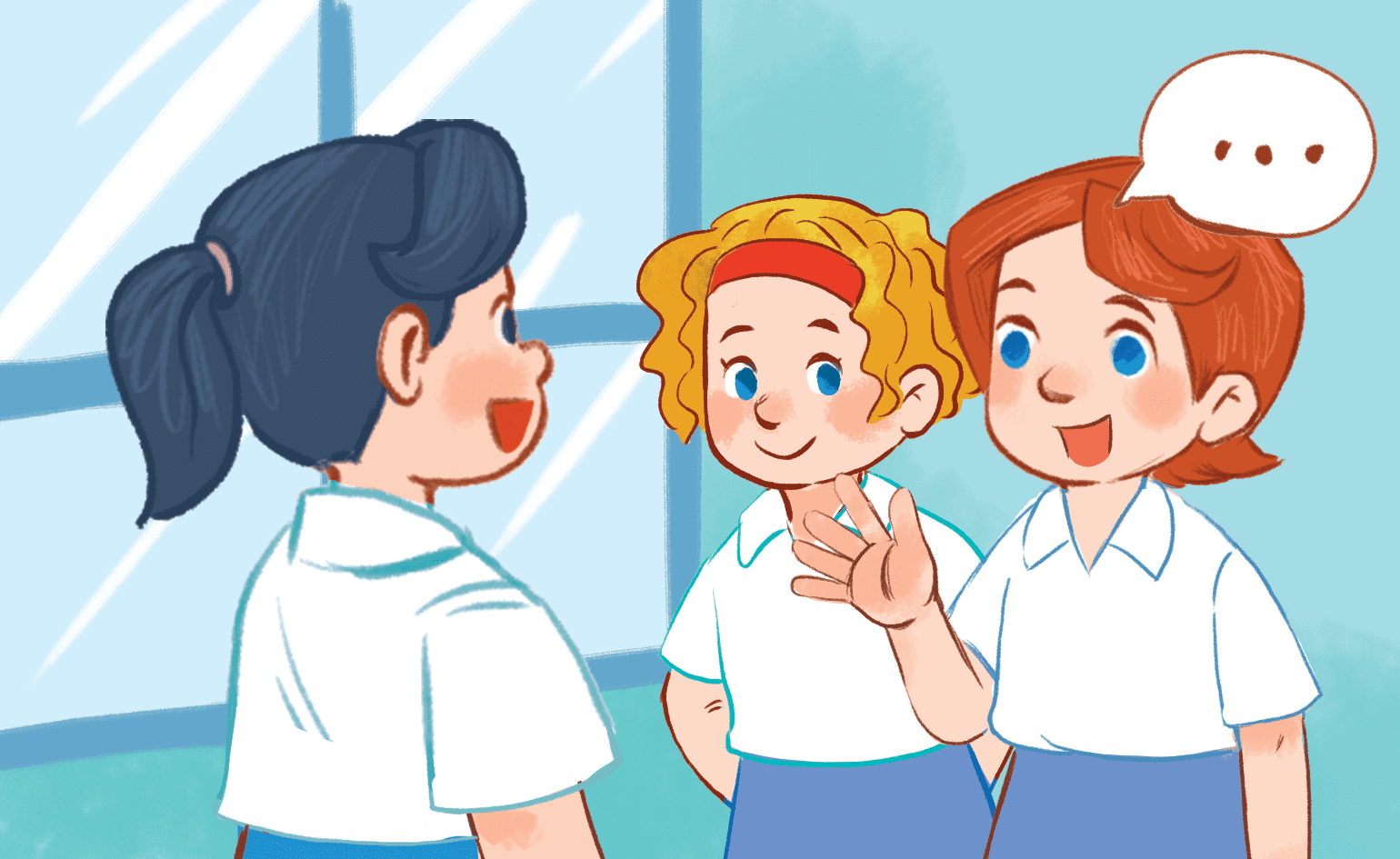 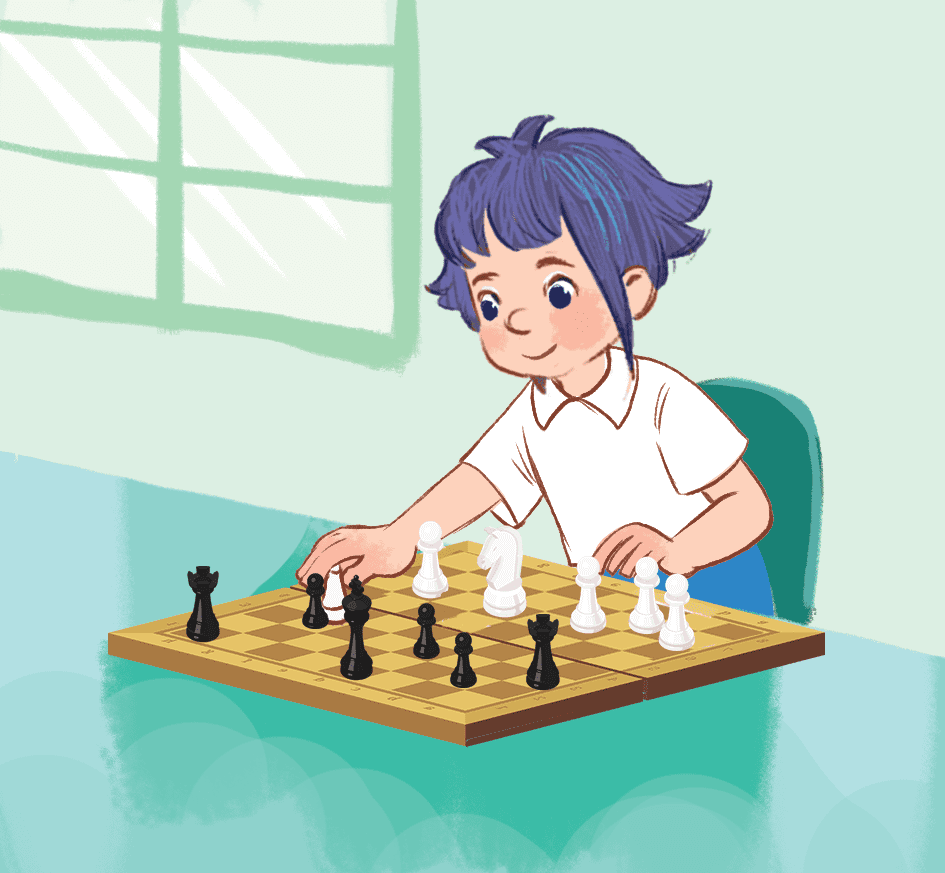 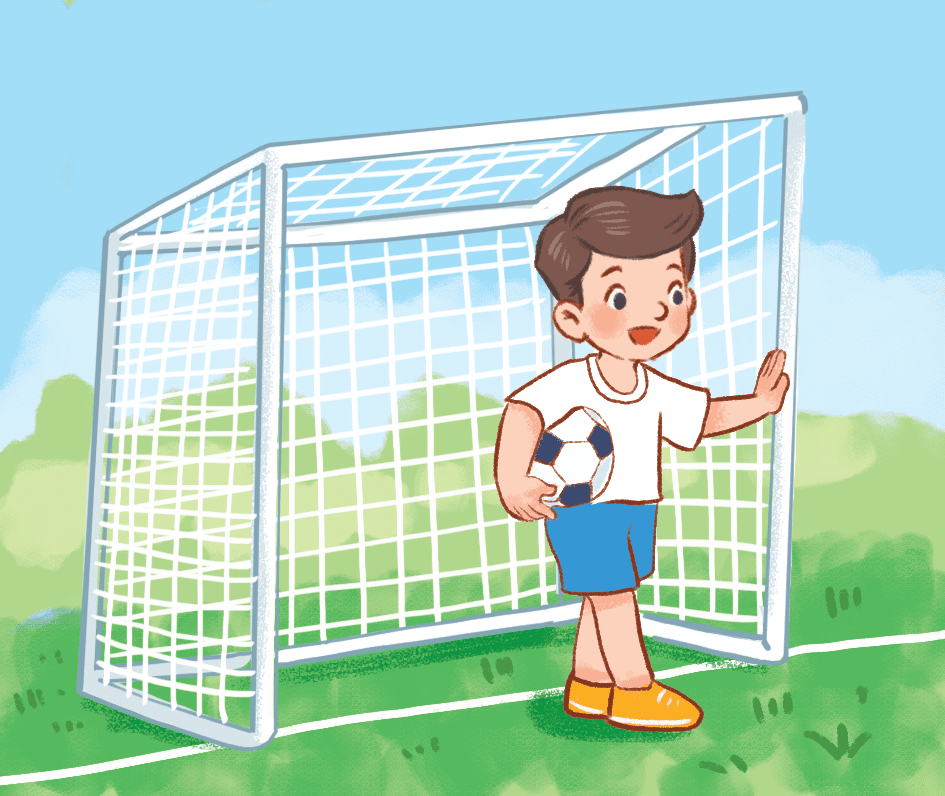 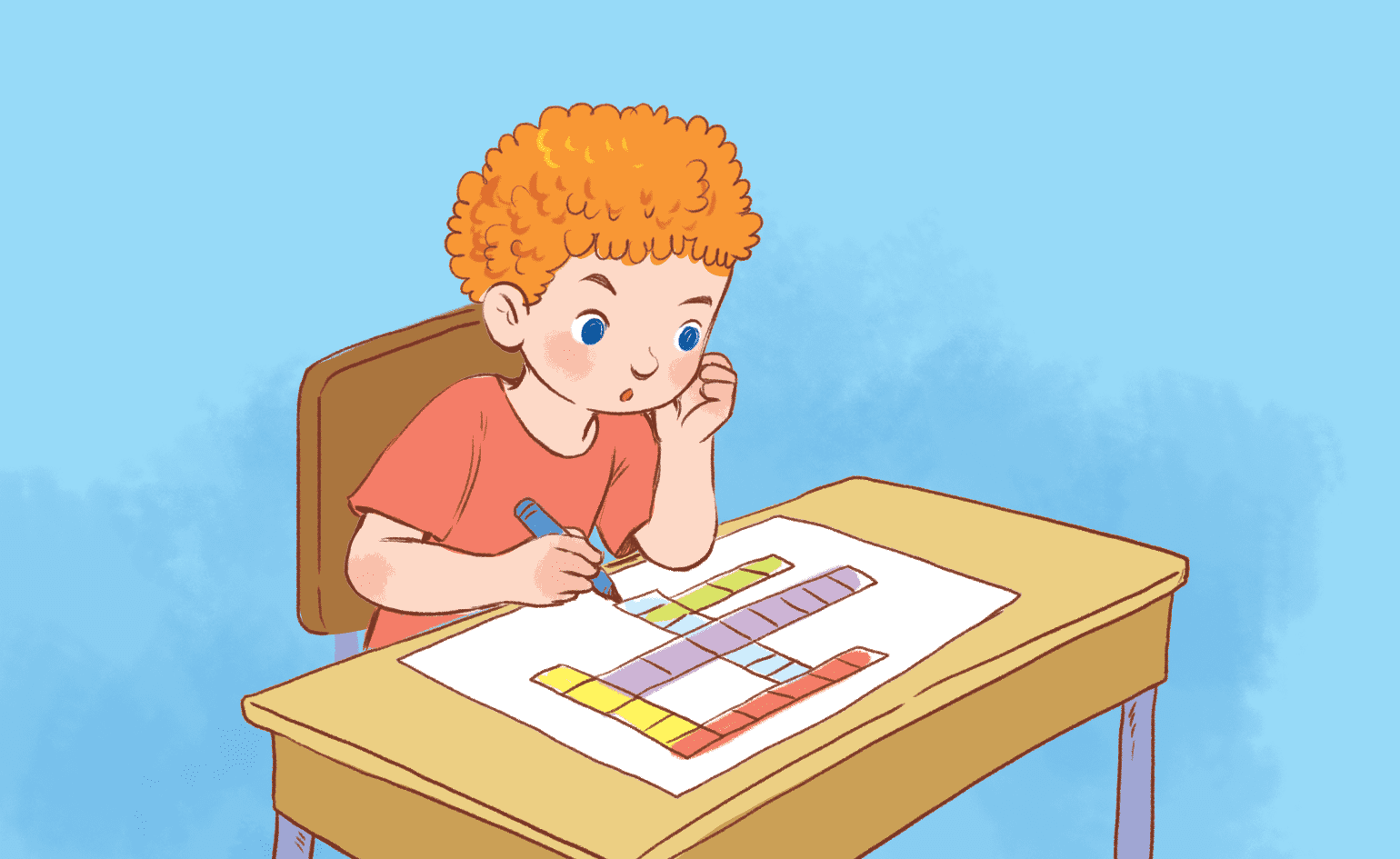 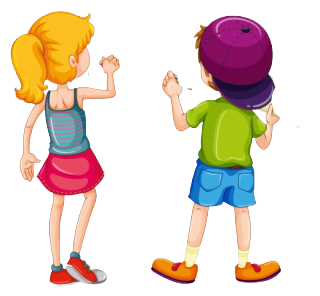 [Speaker Notes: Game: Who’s faster?
- Teacher calls 2 pupils to come to the board.
- Pupils on the board have a quick look at the break time activities on the board.
- When the teacher says the sentences, who get the pictures of those sentences first will get the points.]
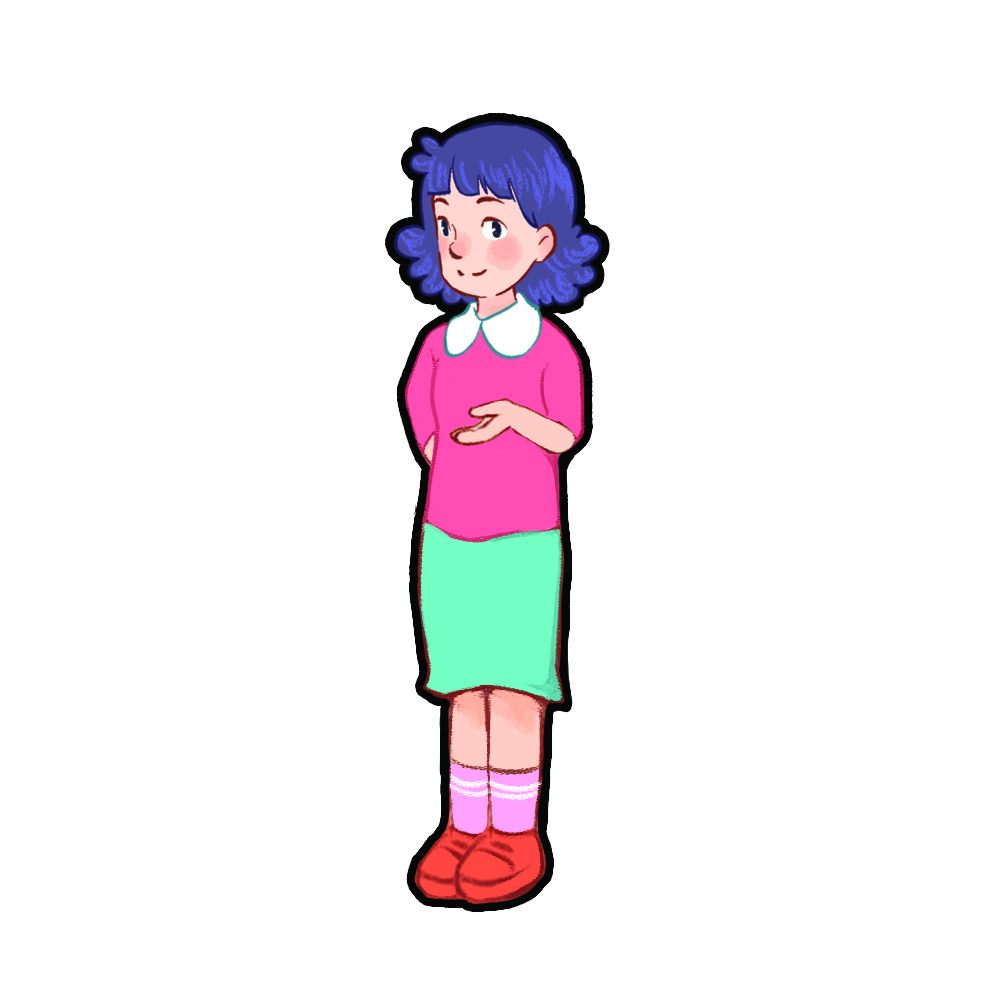 4. LISTEN AND NUMBER.
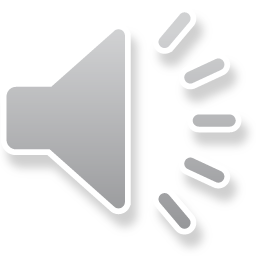 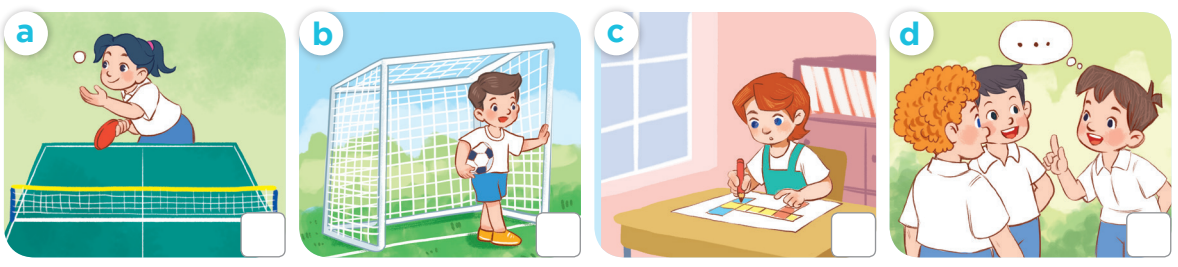 4
3
1
2
5. READ AND MATCH.
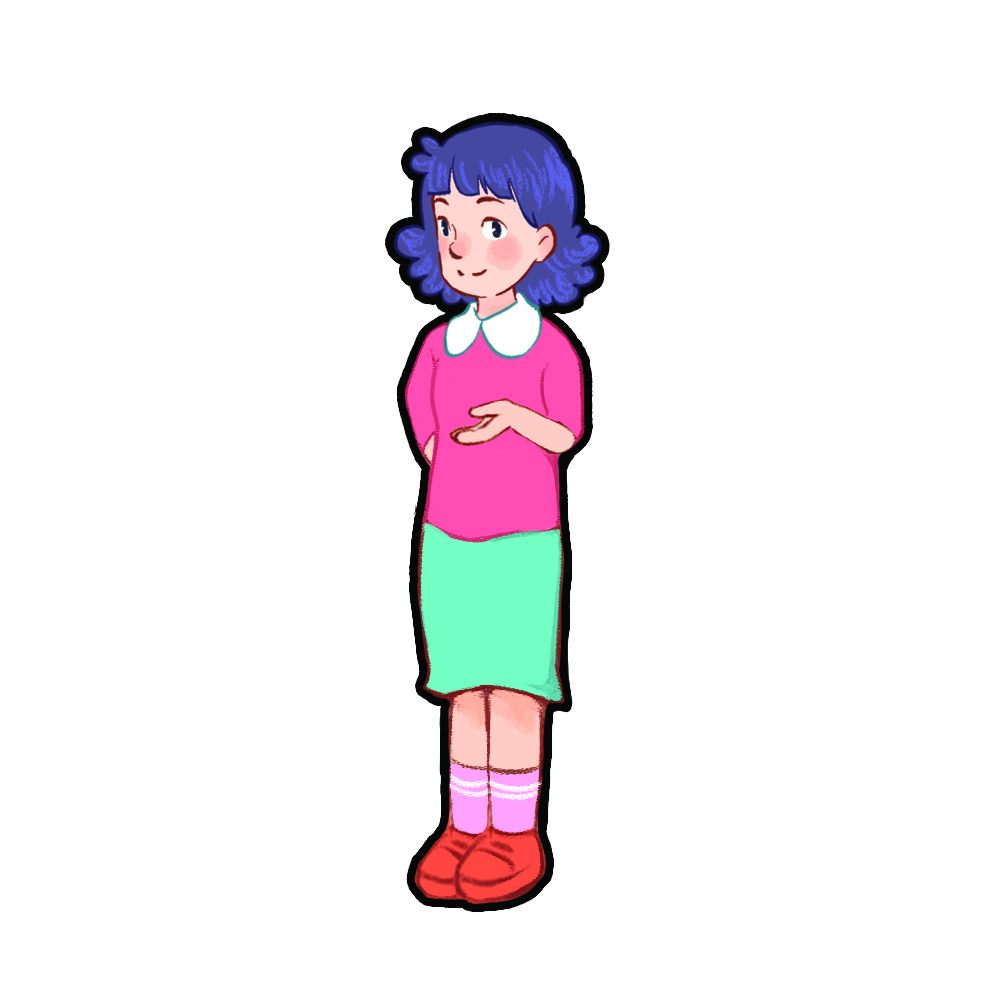 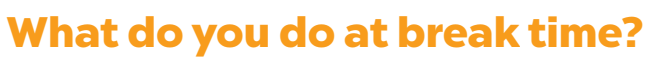 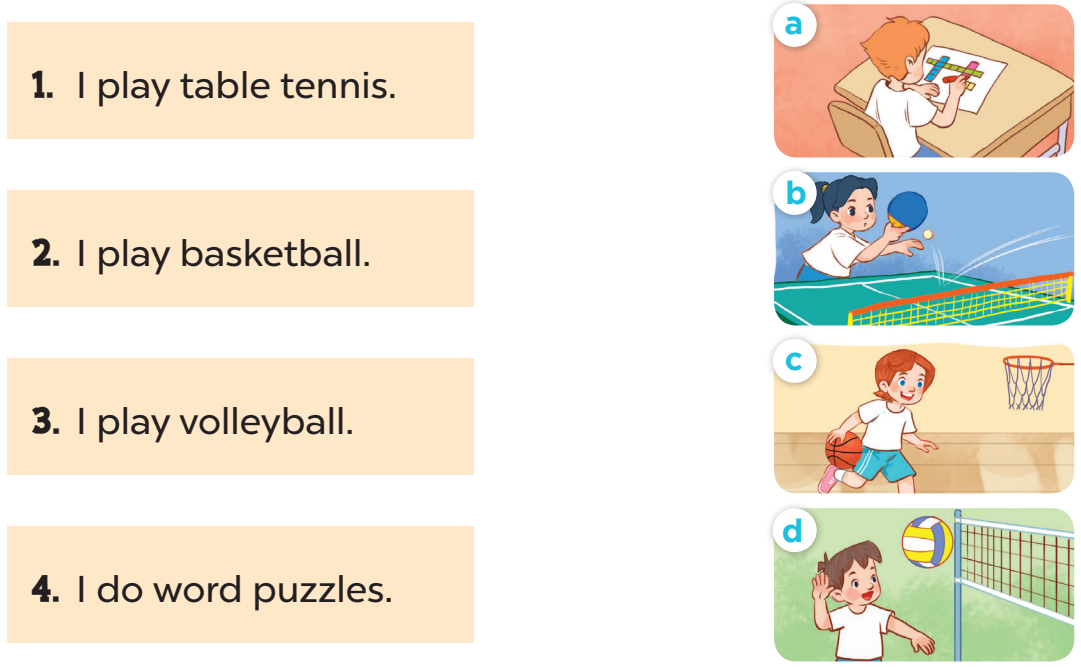 6. Let’s PLAY.
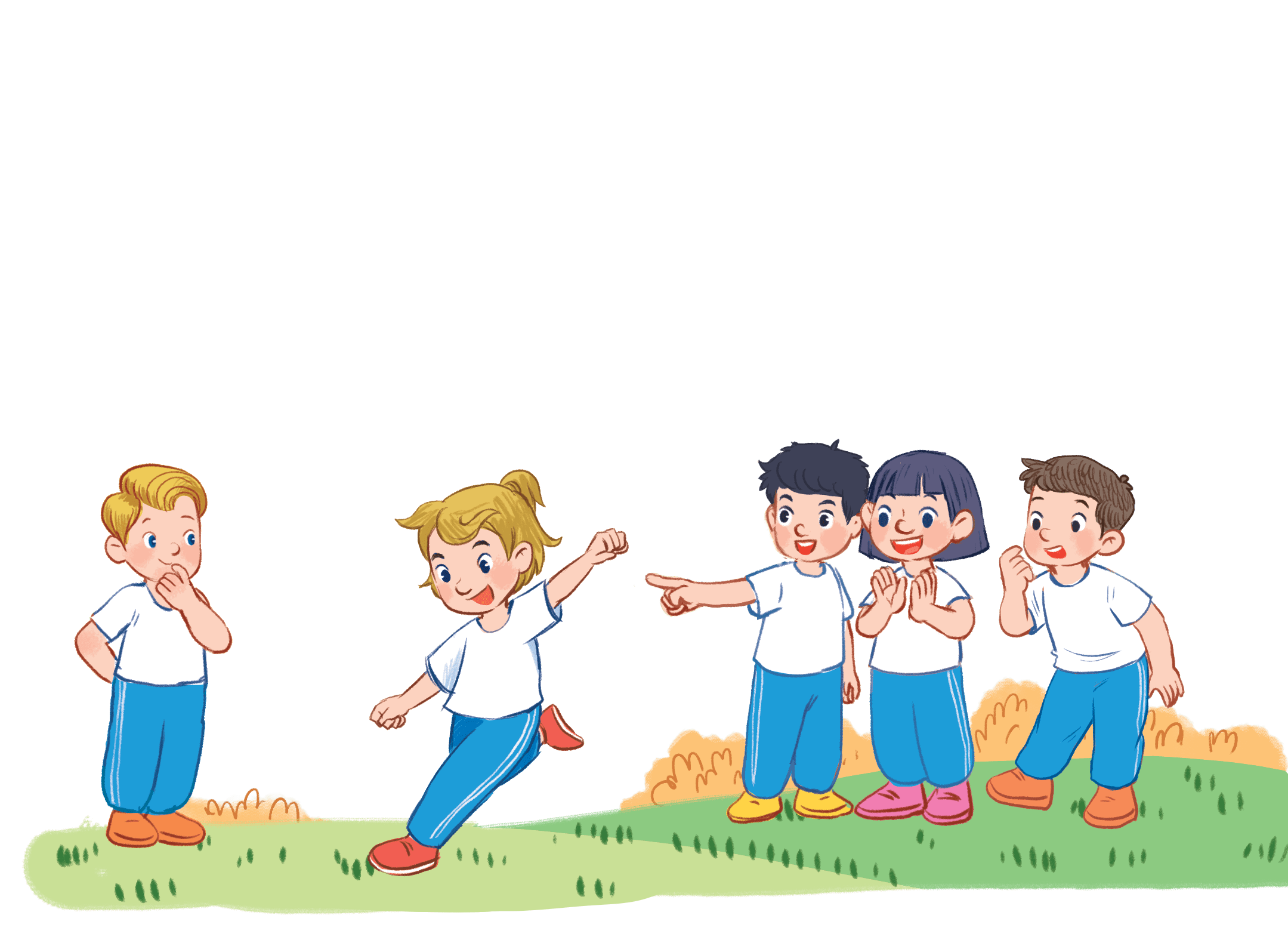 Fun cornerand Wrap-up
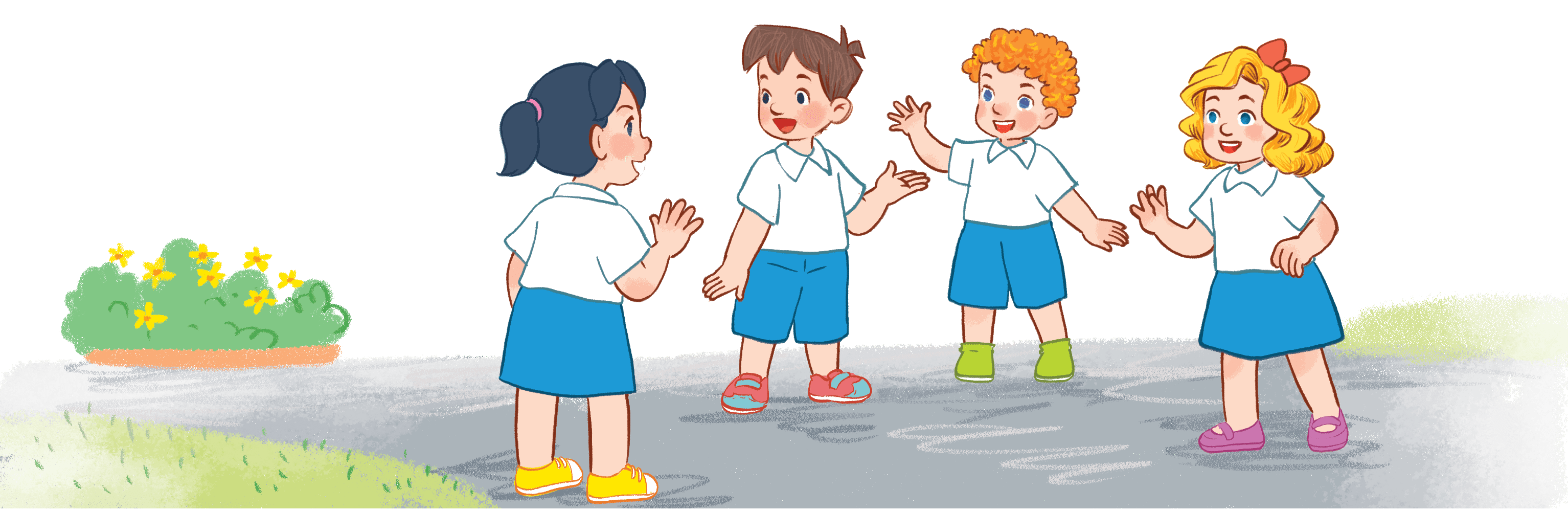 [Speaker Notes: Game: Who’s faster?
Teacher calls 4 pupils to come to the board.
Pupils on the board have a quick look at the break time activities on the board.
On the four chairs, there are phrases written on pieces of paper which match with the pictures.
When the teacher points to the pictures, 4 pupils try to run fast and look for the matching pieces of paper and sit on the chairs having those pieces.
There are 3 correct answers, so one pupil has to go back to his or her seat.
Repeat the game until the last picture.]
LABUBU
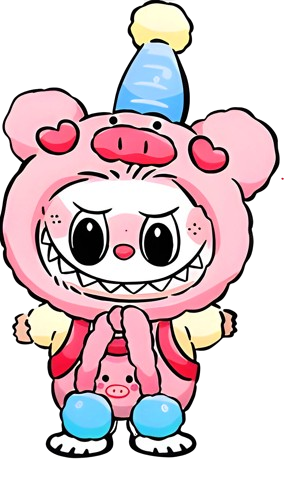 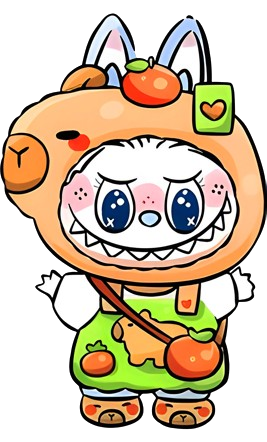 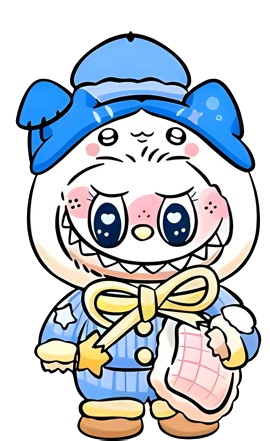 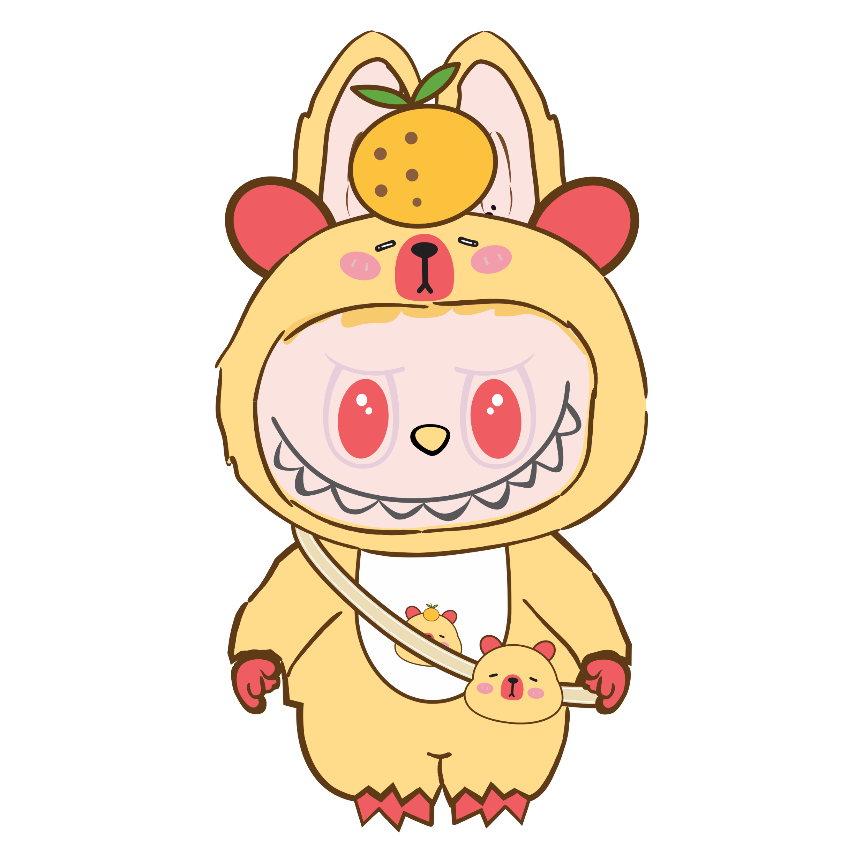 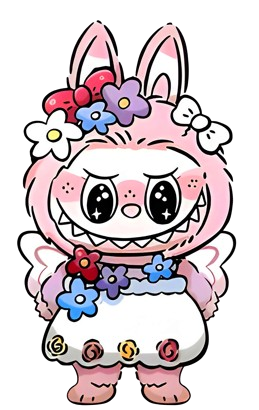 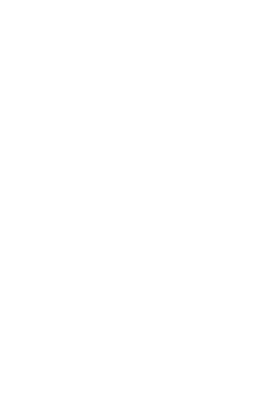 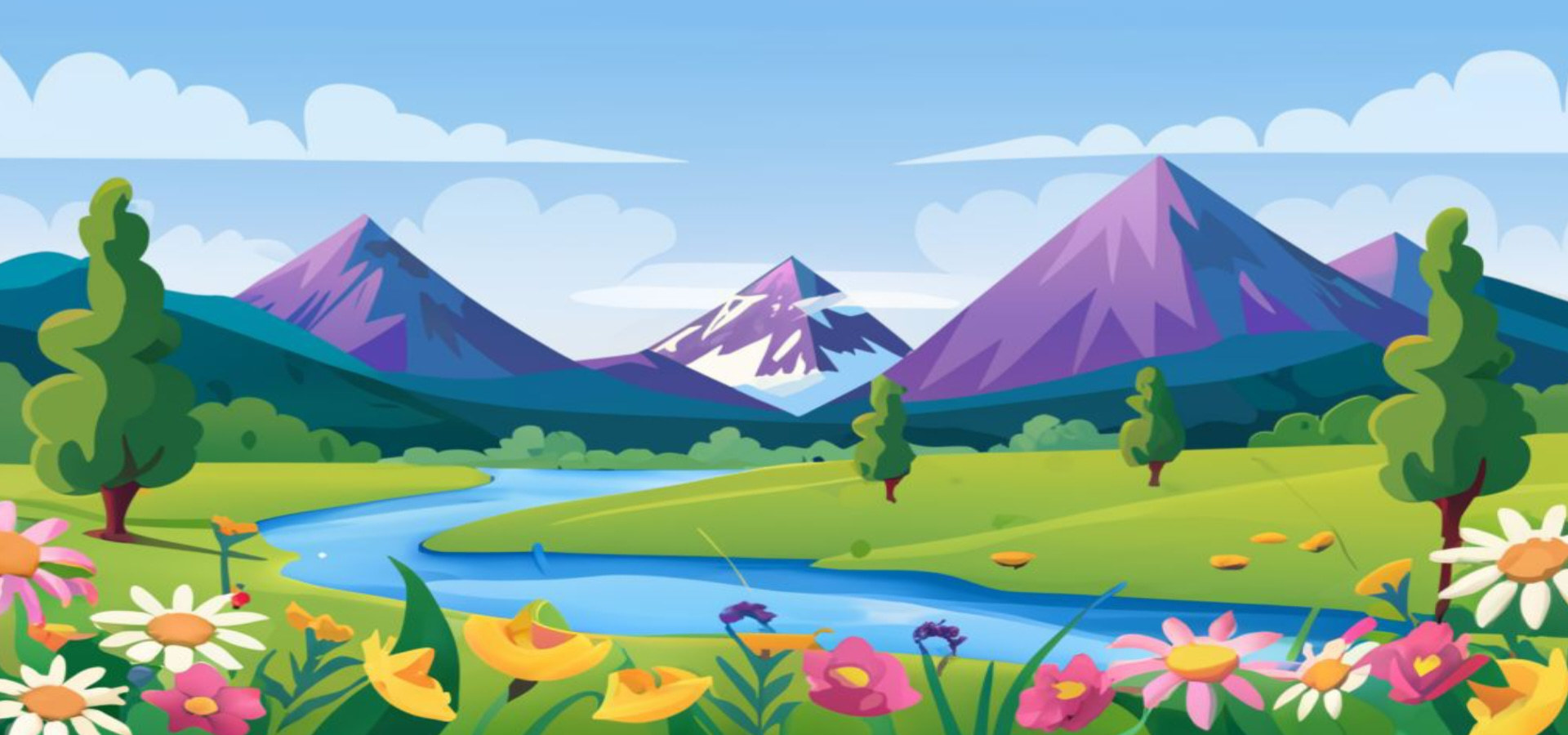 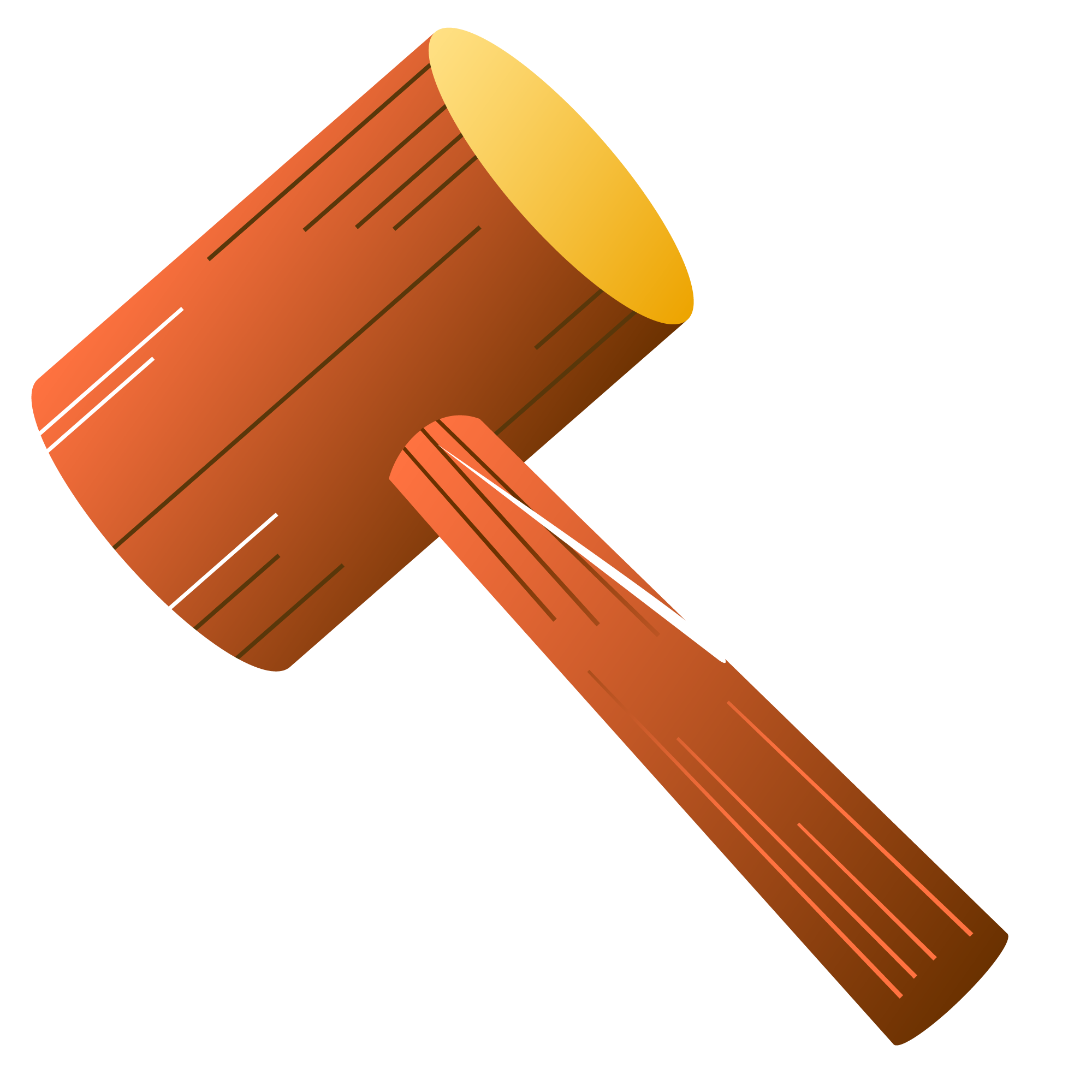 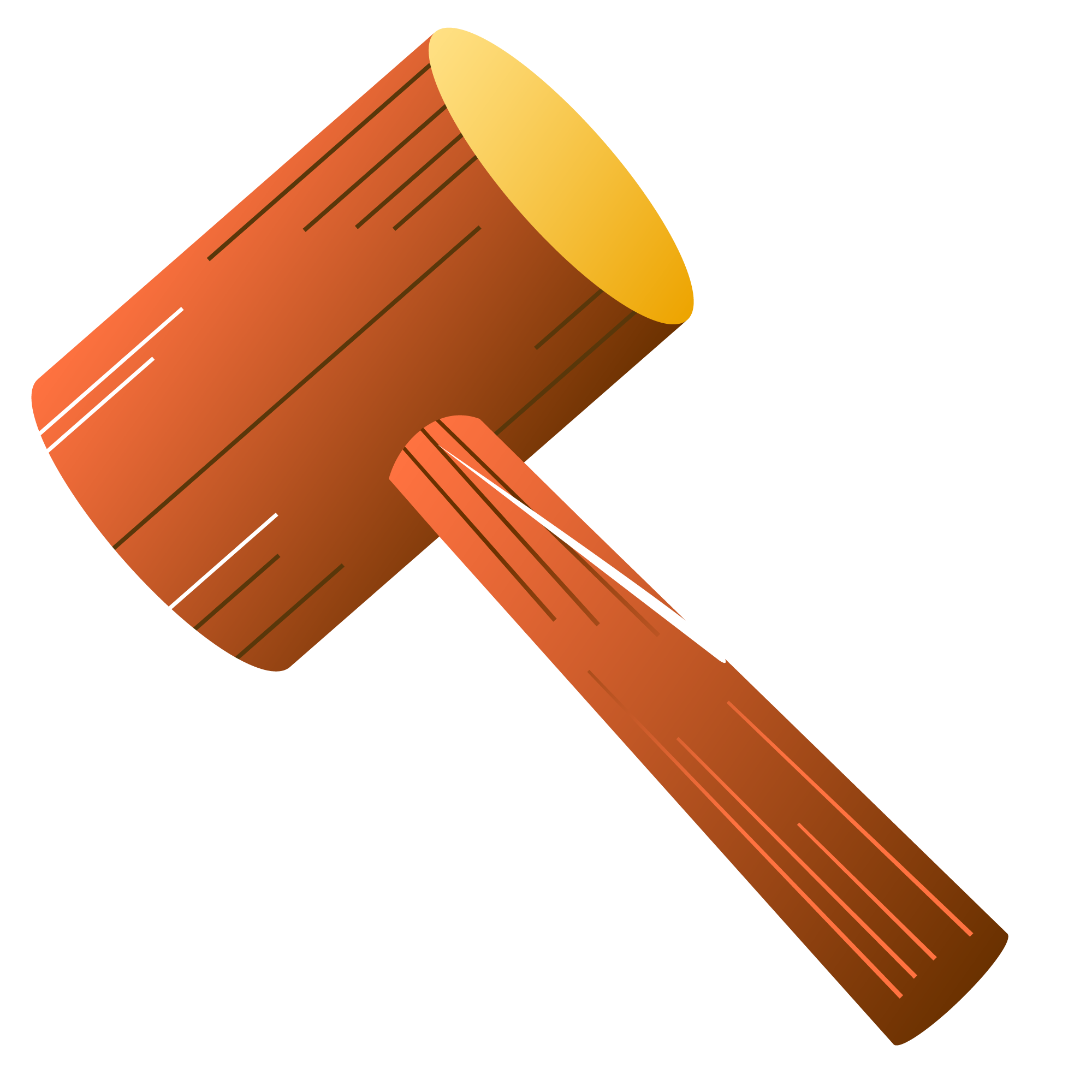 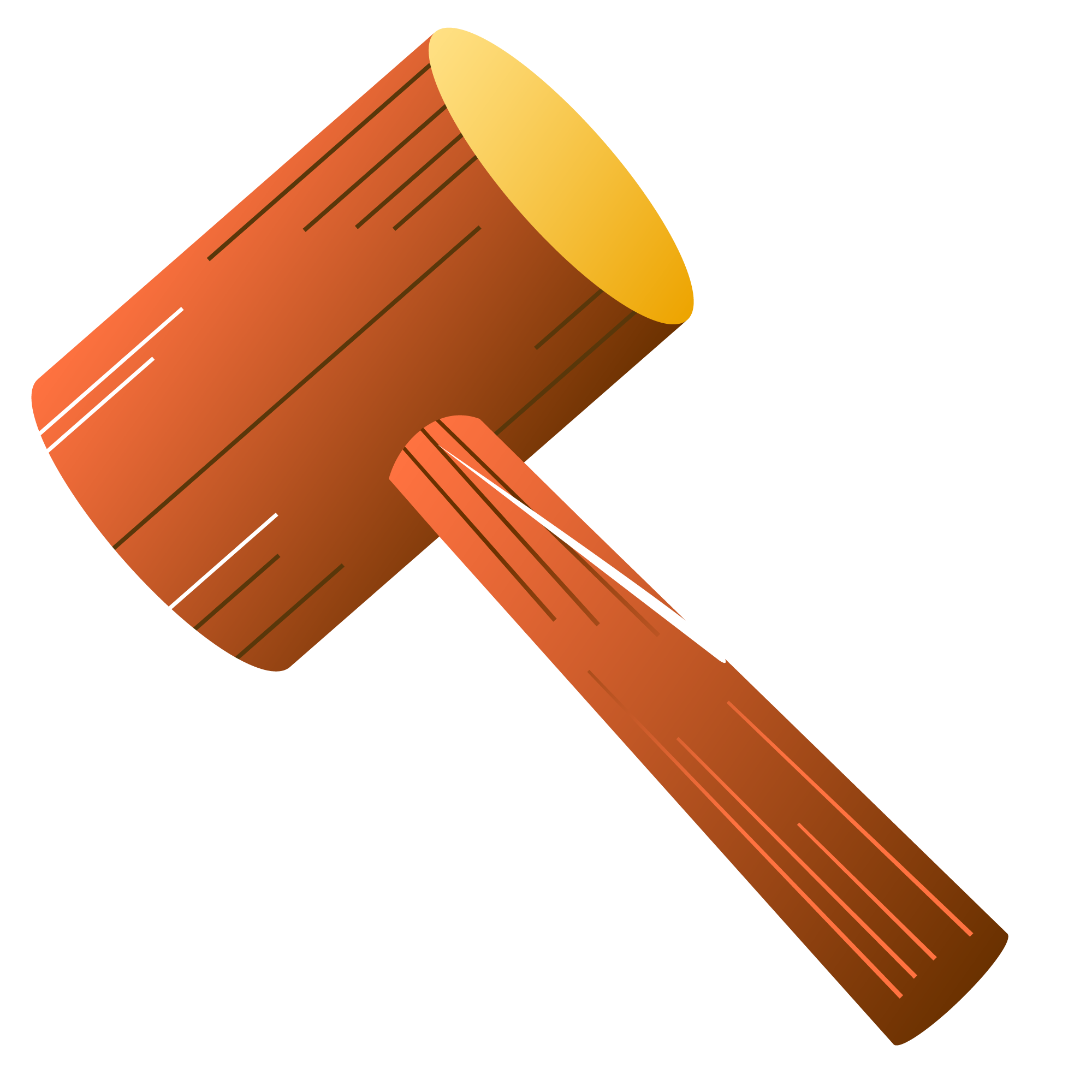 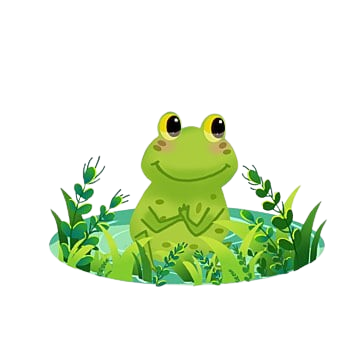 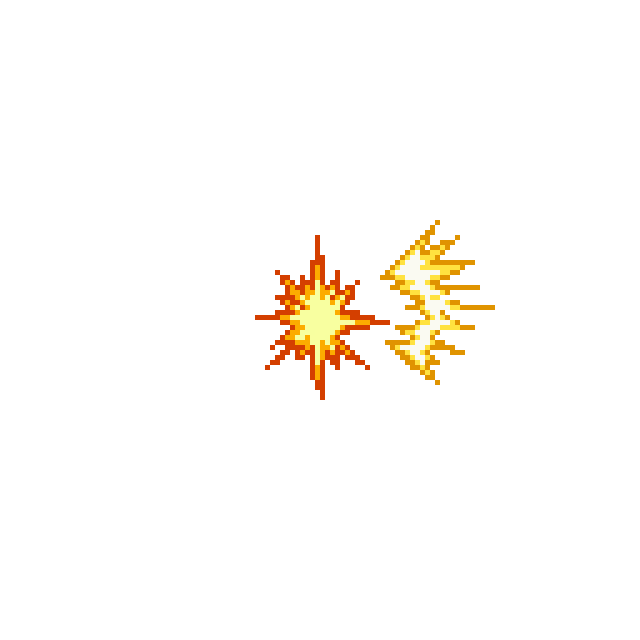 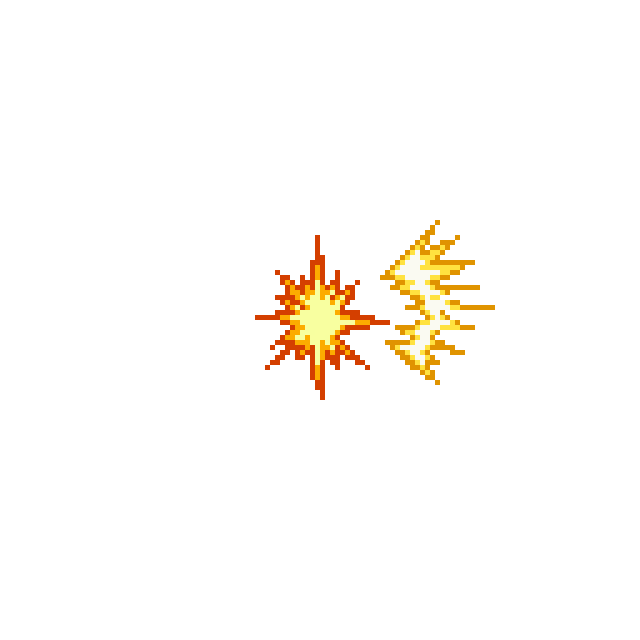 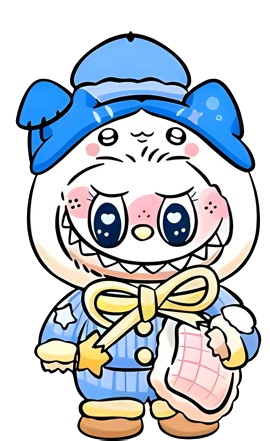 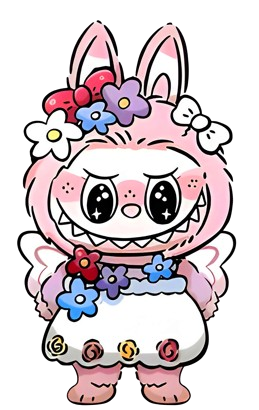 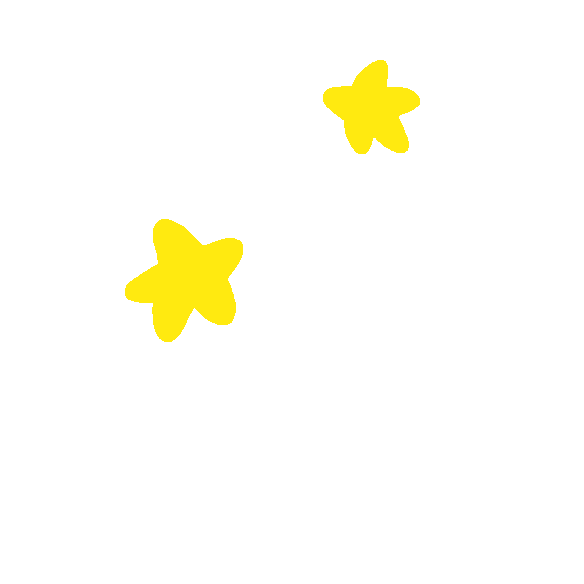 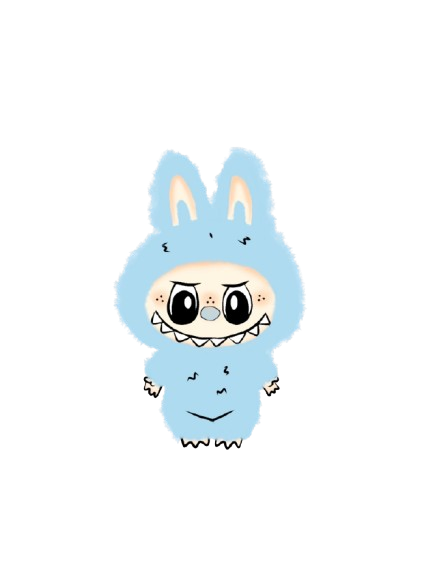 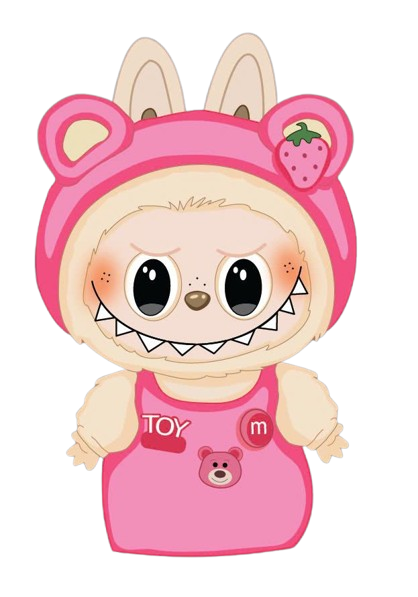 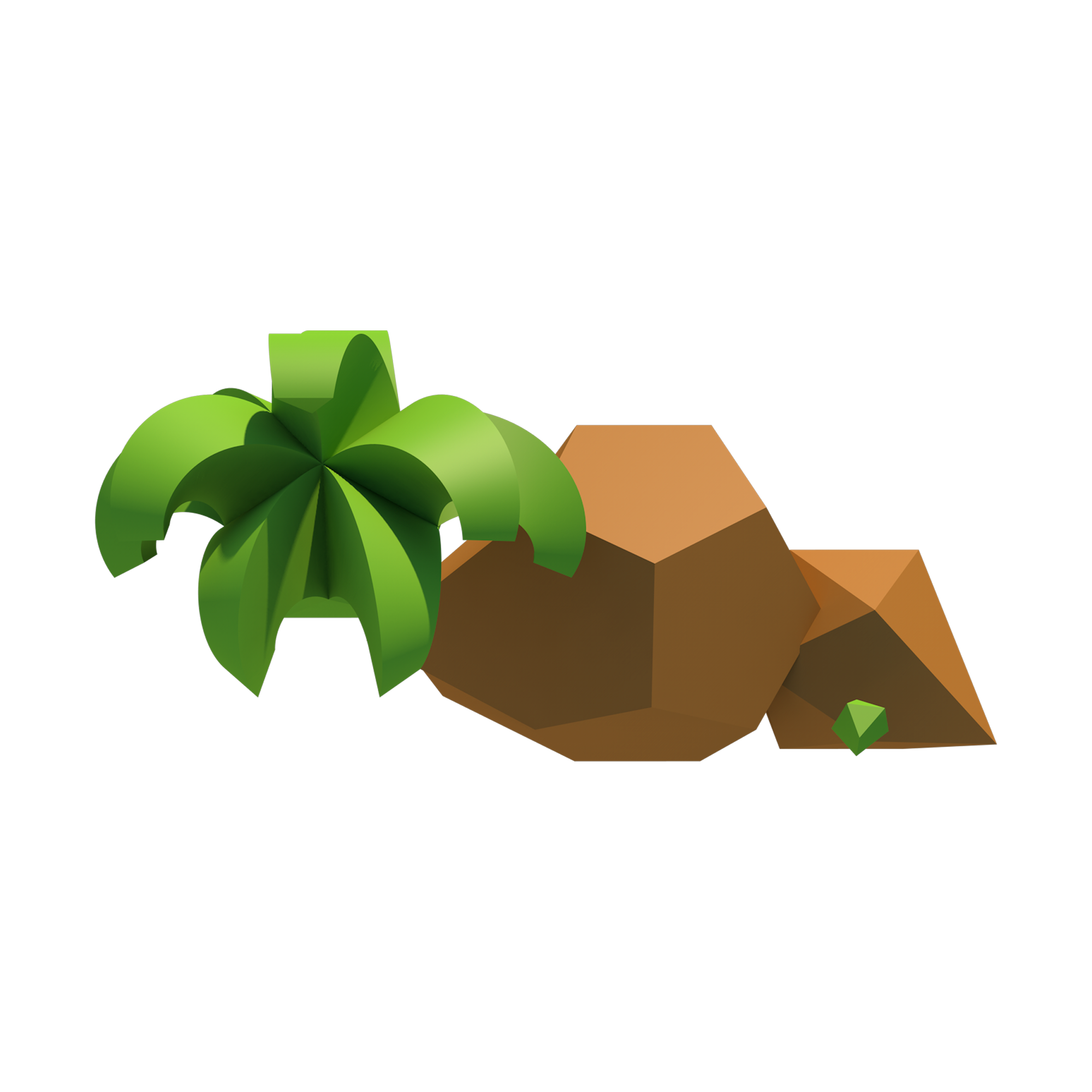 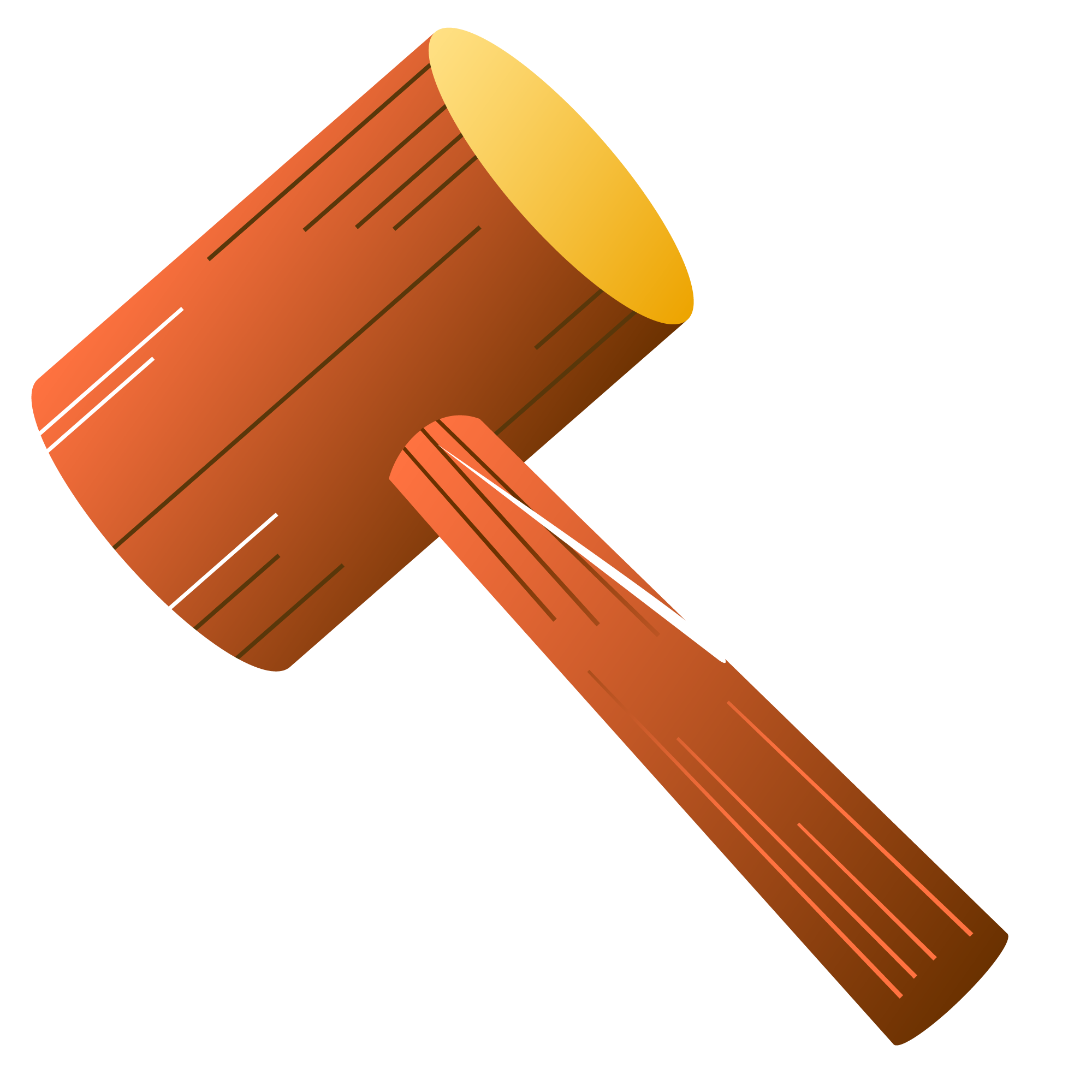 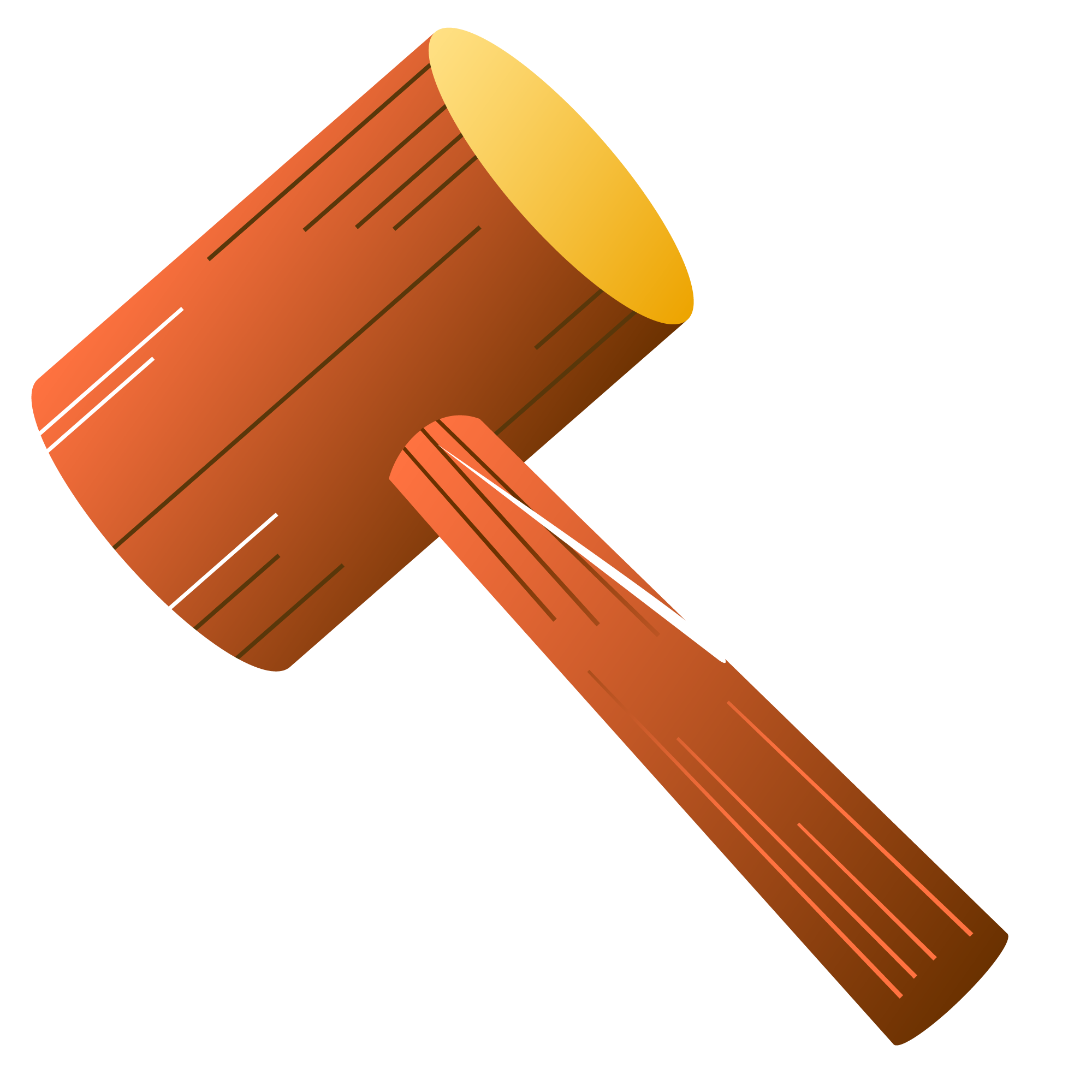 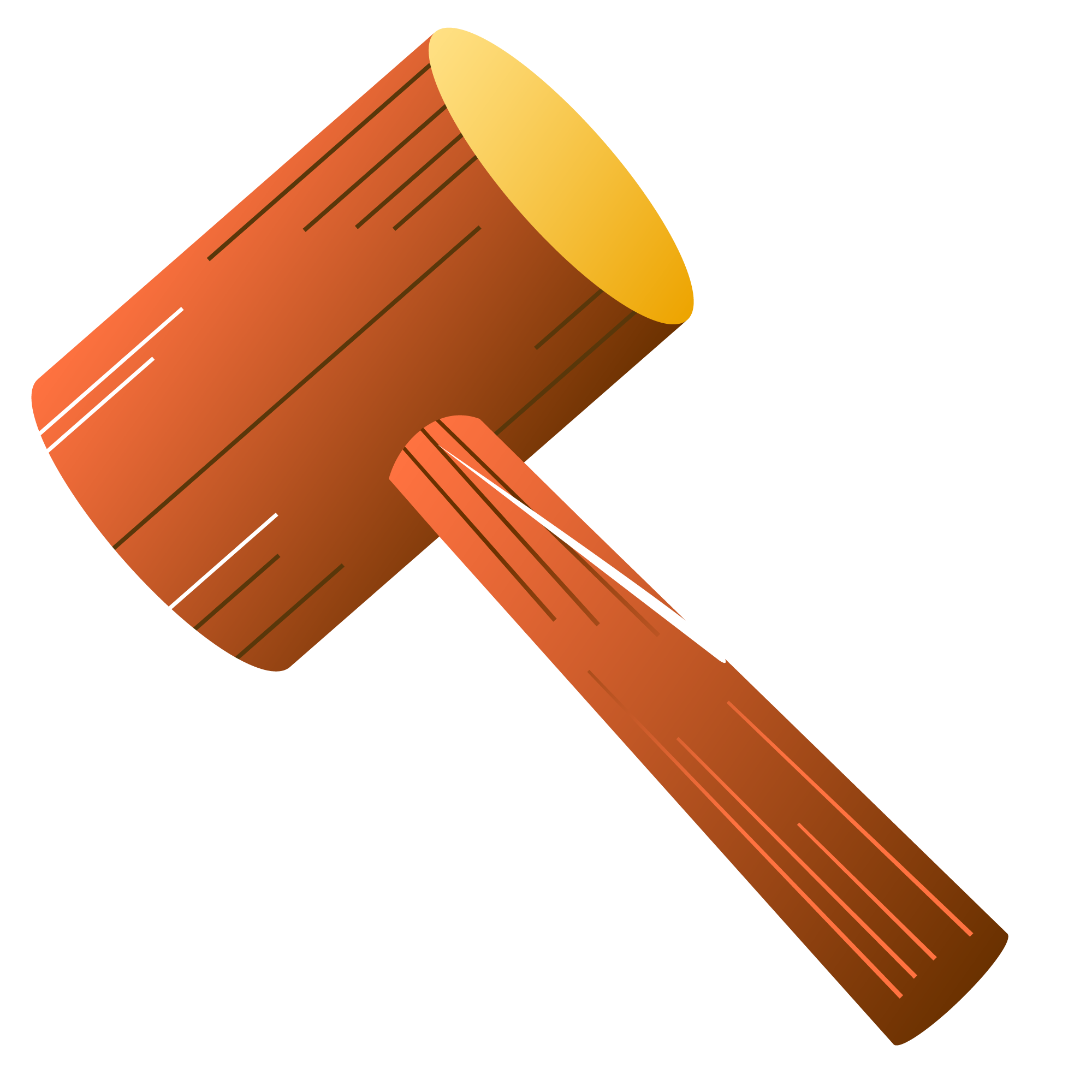 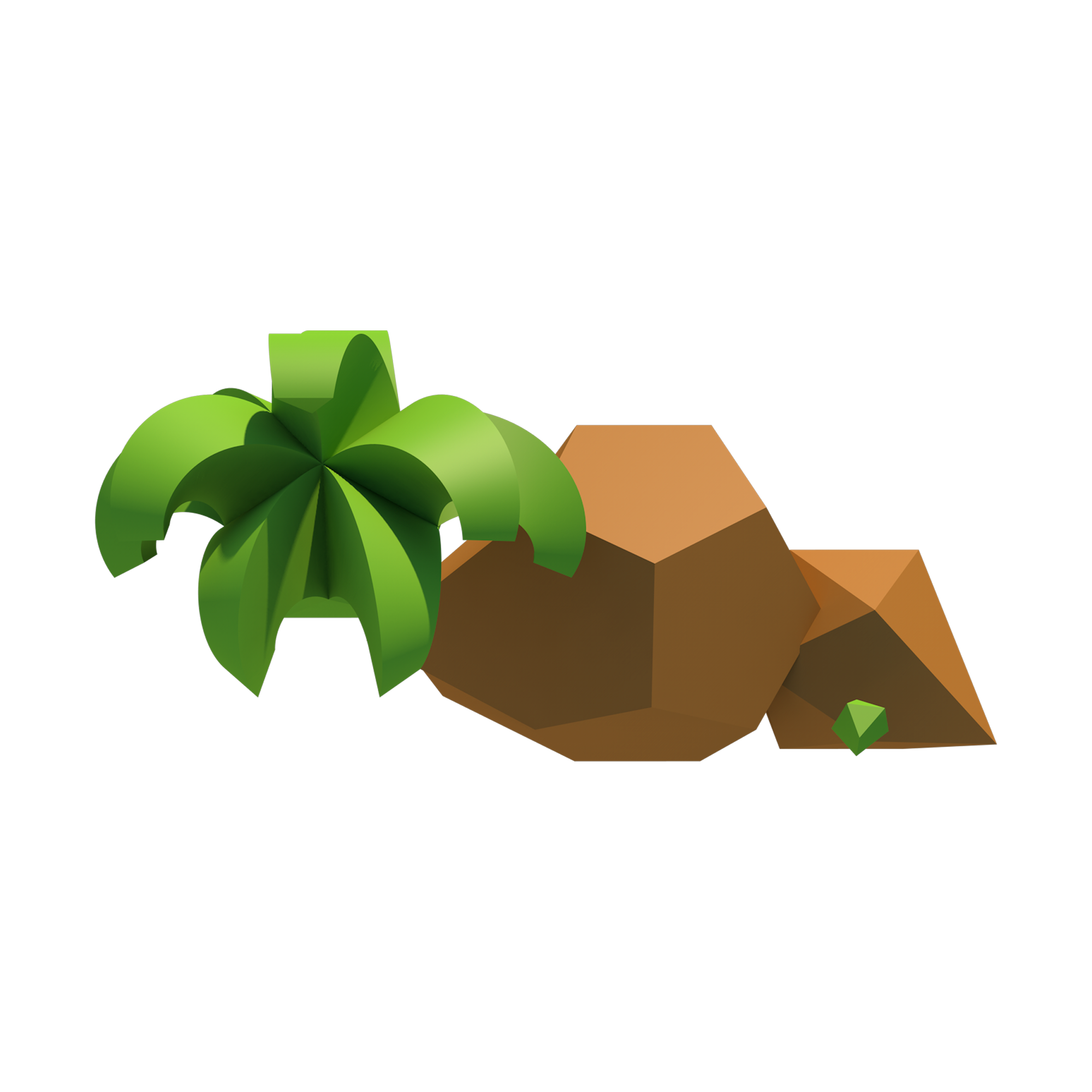 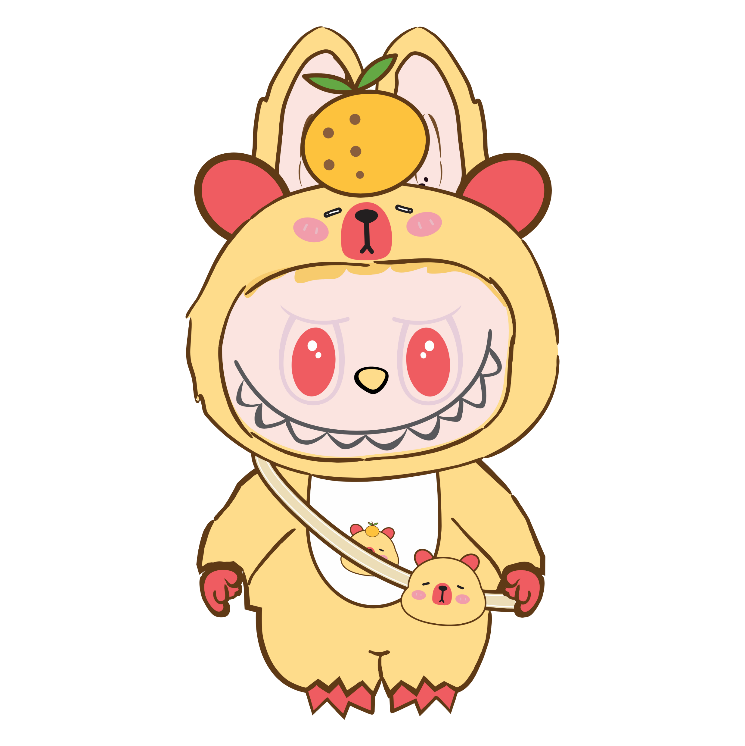 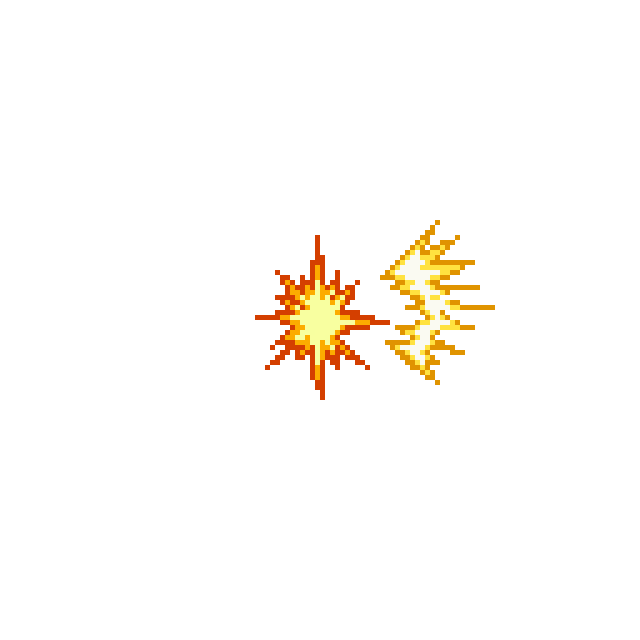 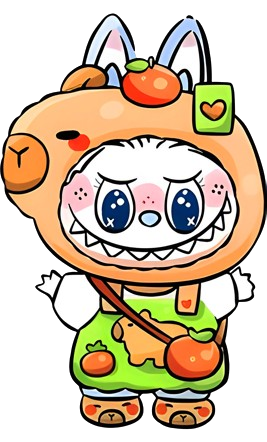 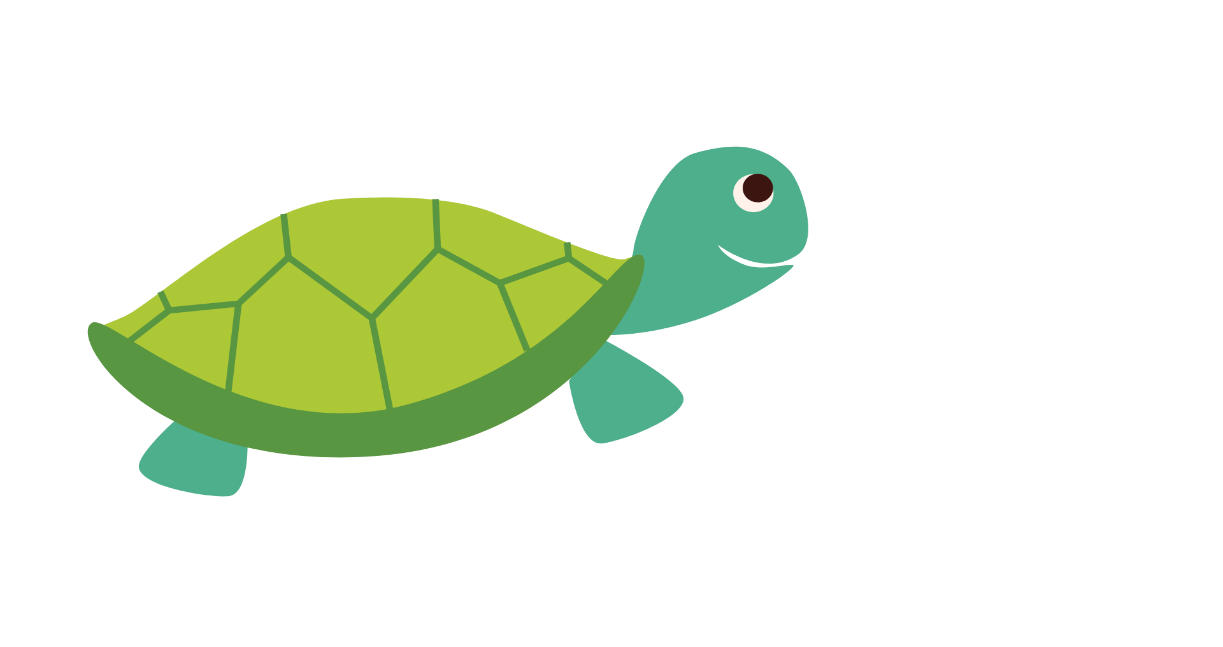 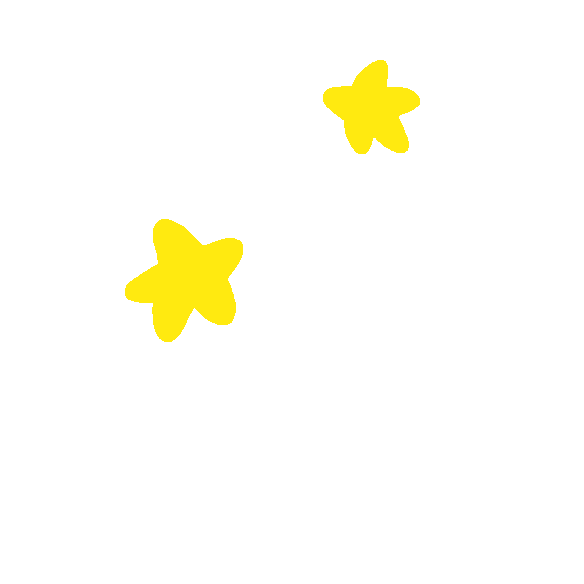 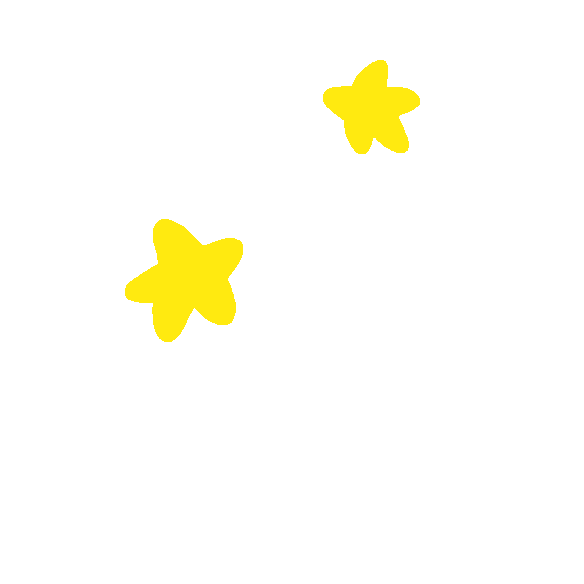 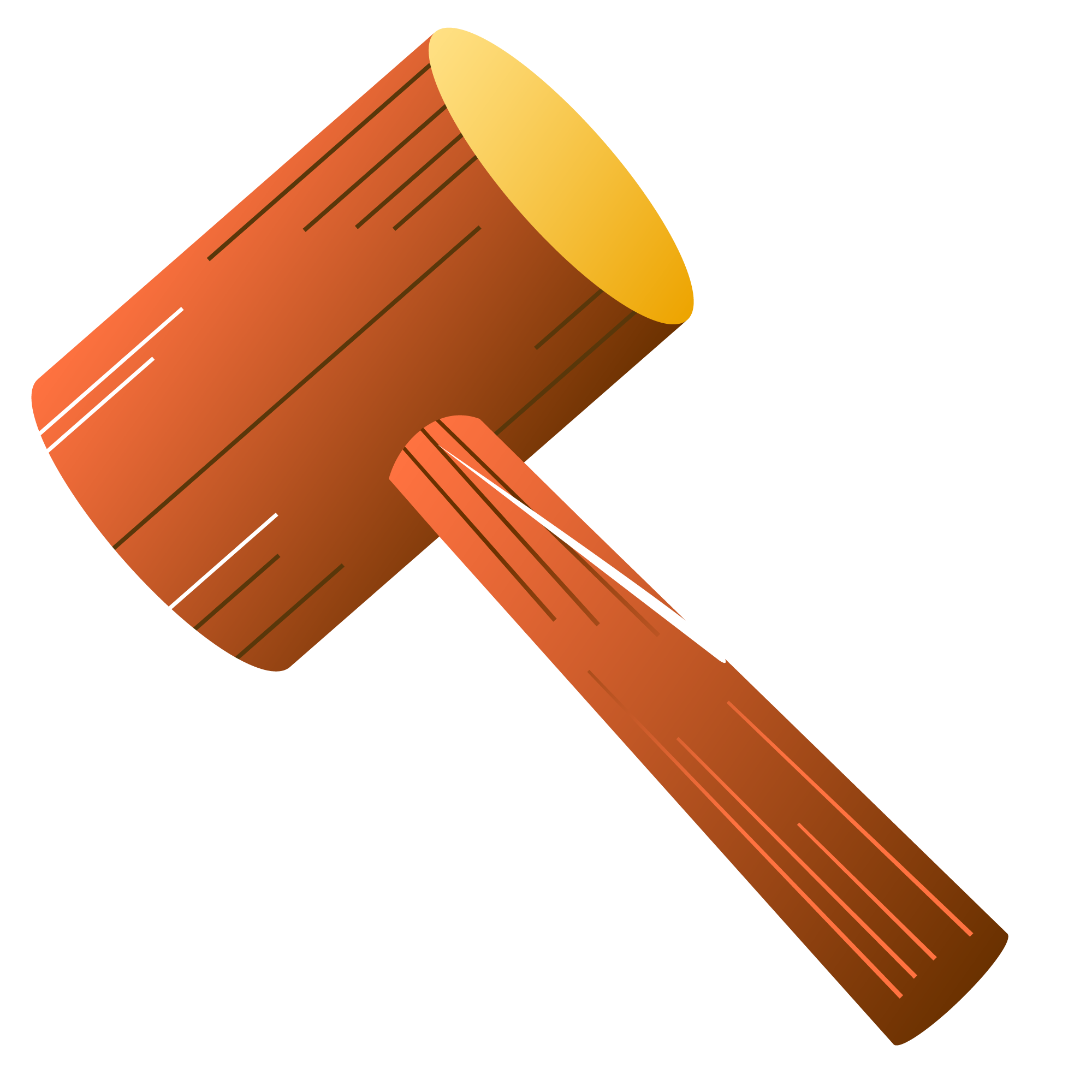 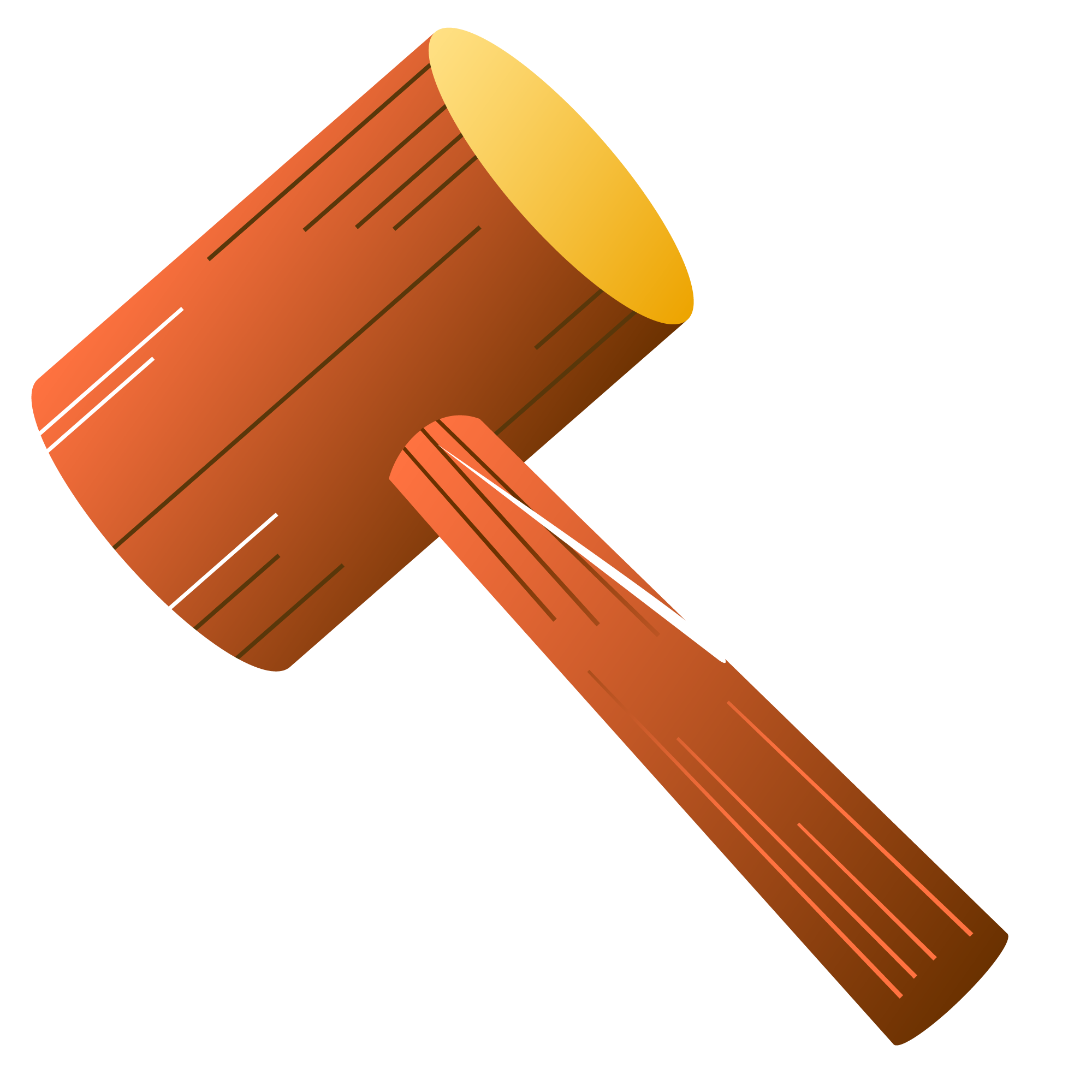 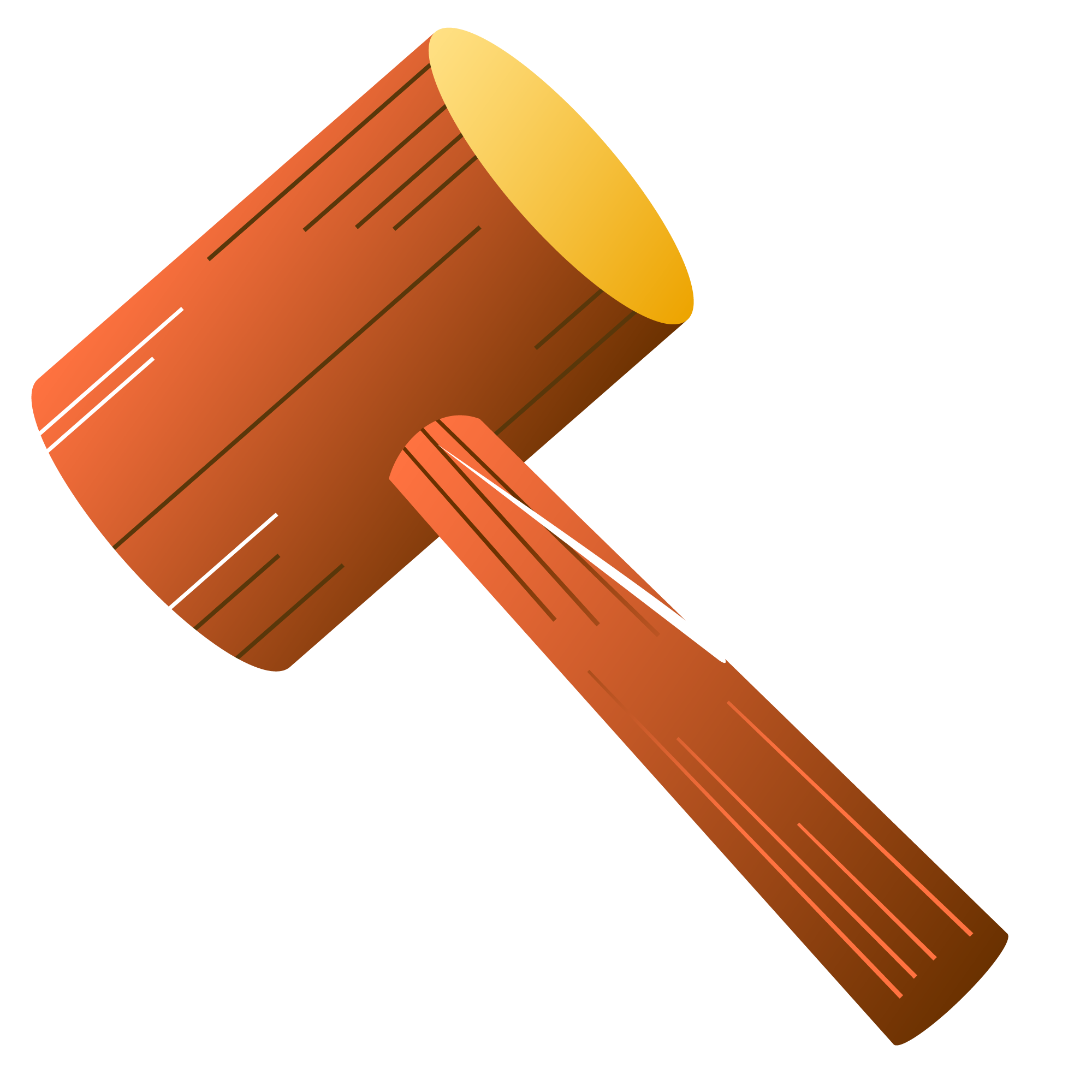 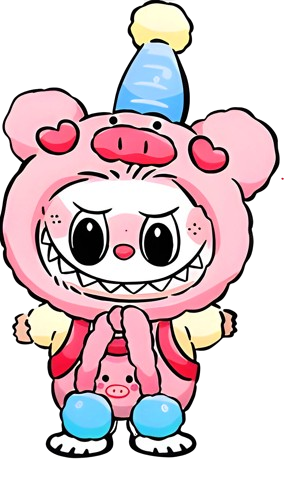 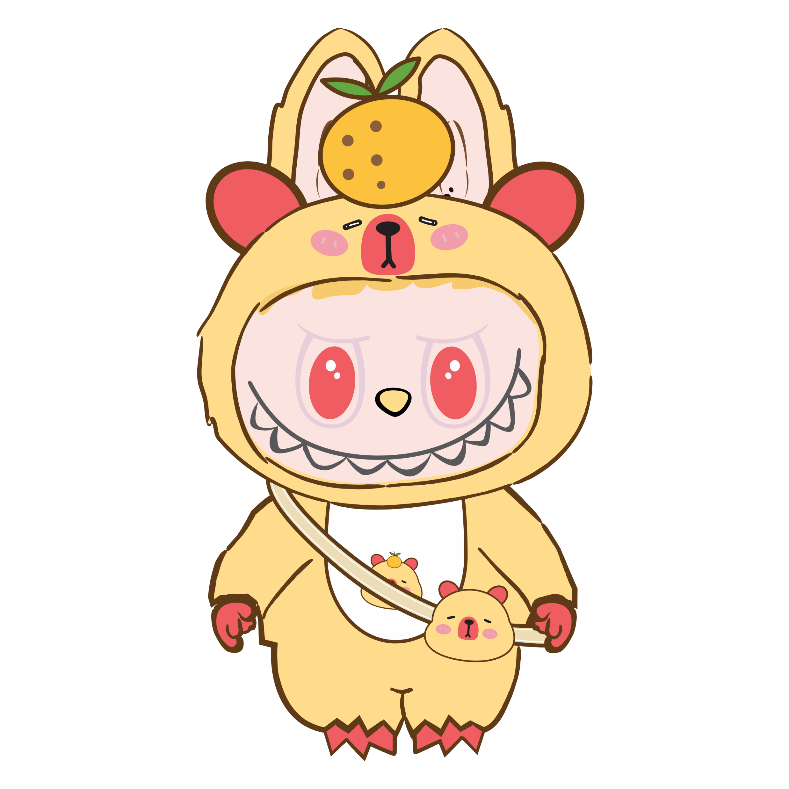 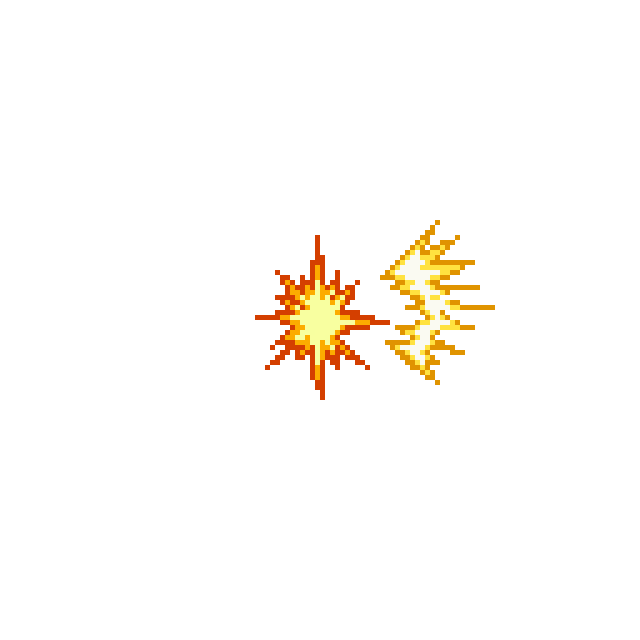 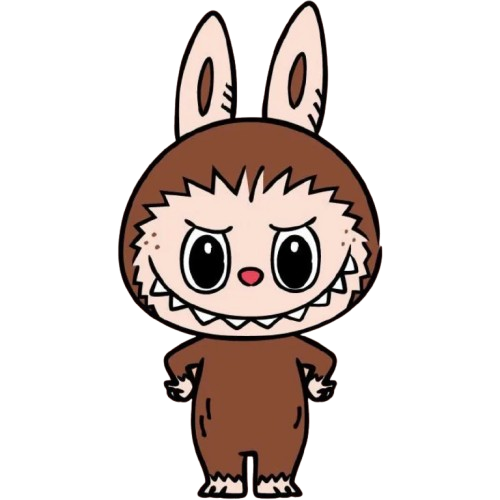 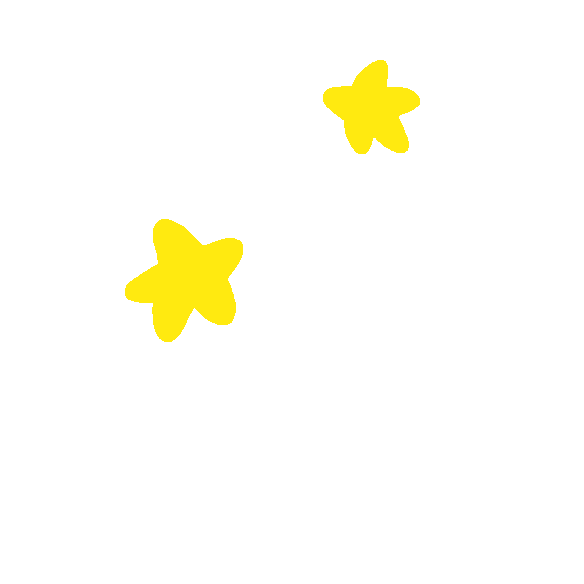 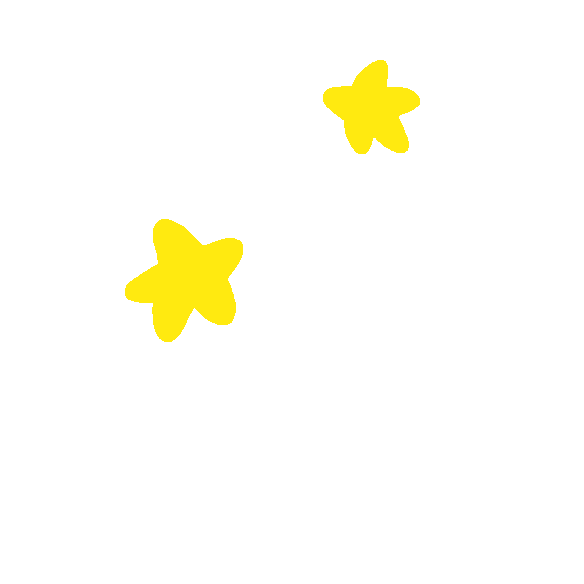 6
9
4
7
2
8
5
1
3
QUESTION 1: REORDER THE WORD: KEBLLATSBA
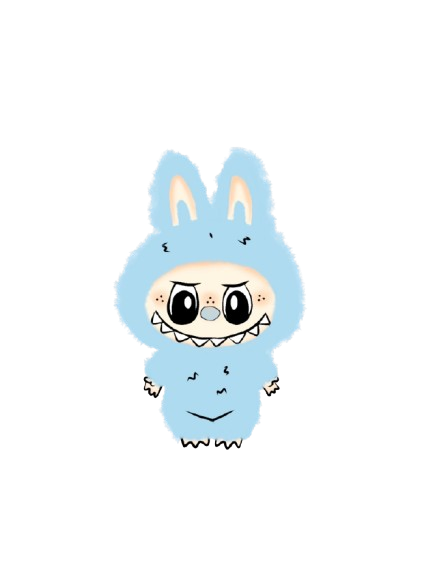 A. BASKETBALL
C. FOOTBALL
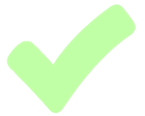 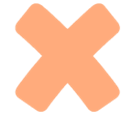 D. BADMINTON
B. VOLLEYBALL
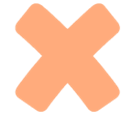 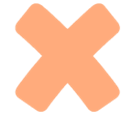 QUESTION 2: FILL IN THE BLANK:
I … word puzzles.
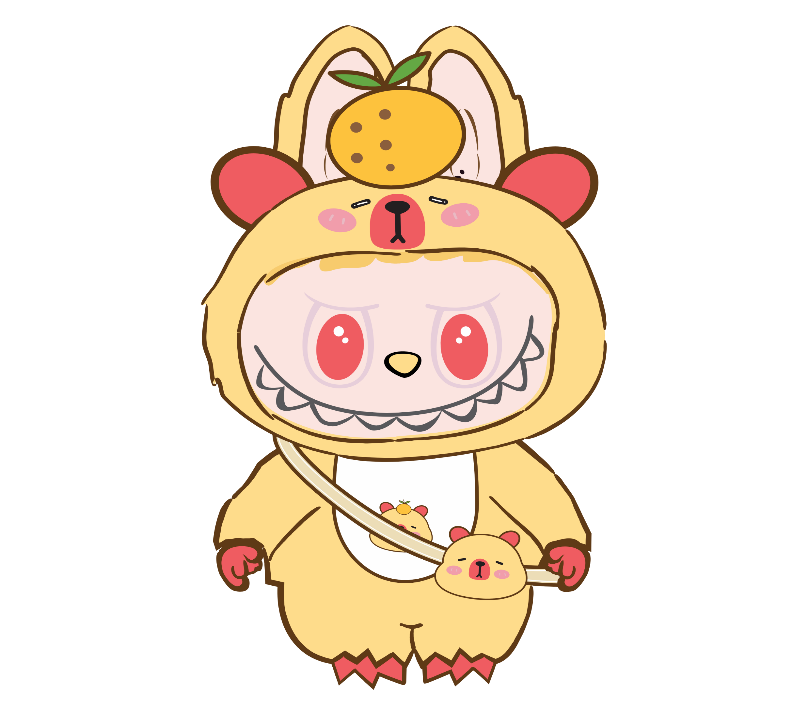 play
C. chat
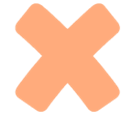 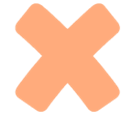 B. do
D. am
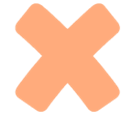 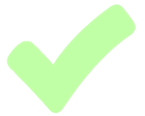 QUESTION 3: REORDER THE WORDS TO MAKE A CORRECT SENTENCE.
WITH/ FRIENDS/ CHAT/ I/ MY.
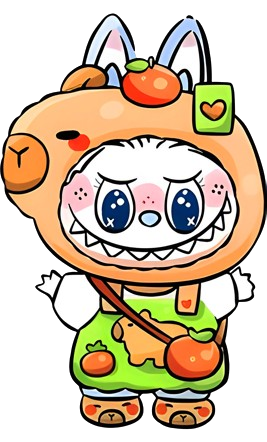 A. I chat my with friends.
C. I chat with my friends.
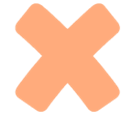 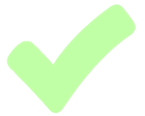 B. I with my friends chat.
D. I my chat with friends.
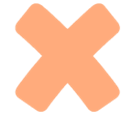 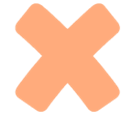 QUESTION 4: FIND THE MISTAKE:
I do table tennis at break time.
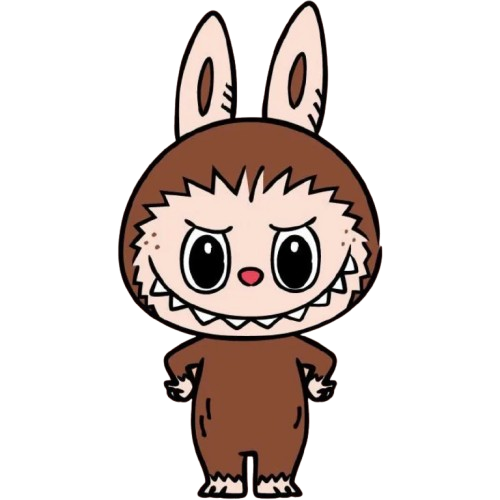 C. break time
A. table tennis
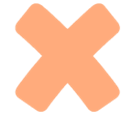 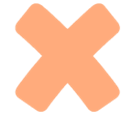 B. at
D. do
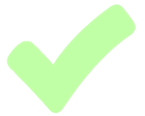 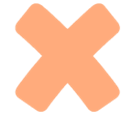 QUESTION 5: CHOOSE THE ODD ONE OUT:
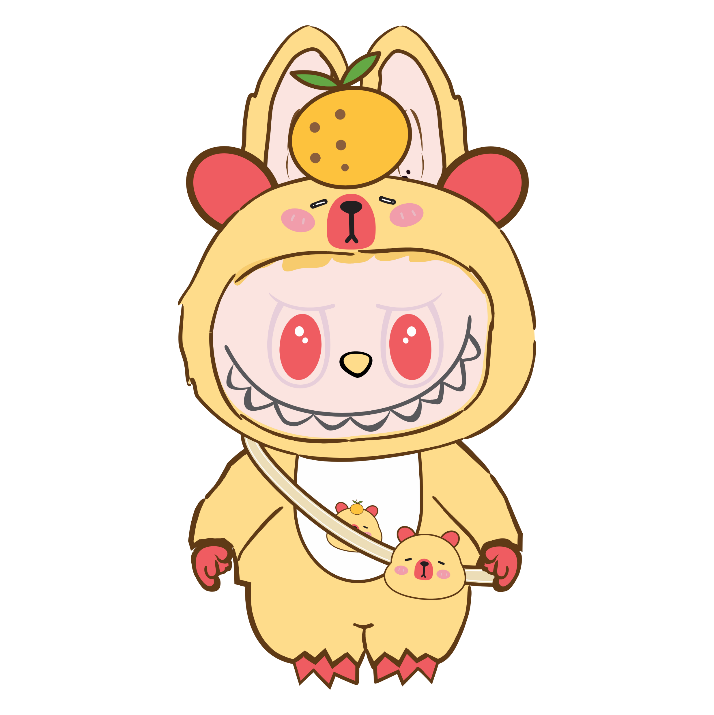 play volleyball
C. play basketball
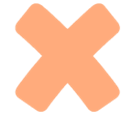 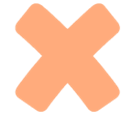 B.  play badminton
D. play football
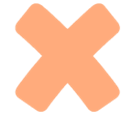 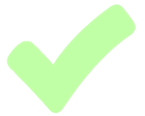 QUESTION 6: REORDER THE WORDS TO MAKE A CORRECT SENTENCE.
do/ at/ you/ break/ What/ time?/ do
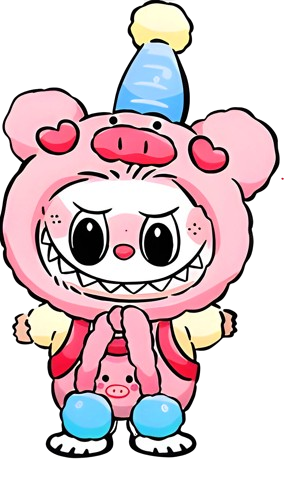 A. What do you do at time break?
C. What do you do at break time?
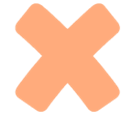 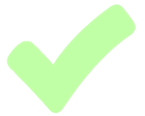 B. What you do at do break time?
D. What do do you at break time?
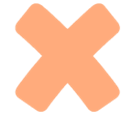 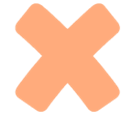 QUESTION 7: LOOK AND CHOOSE THE CORRECT ANSWER:
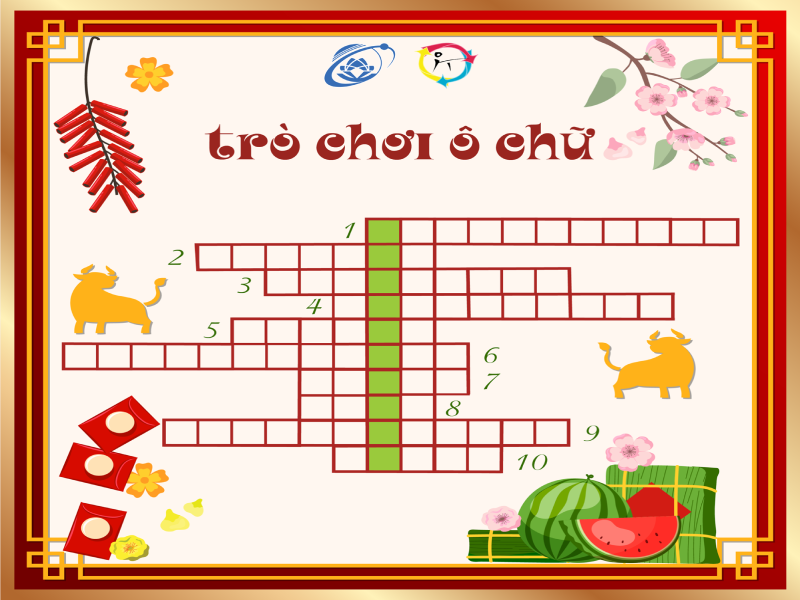 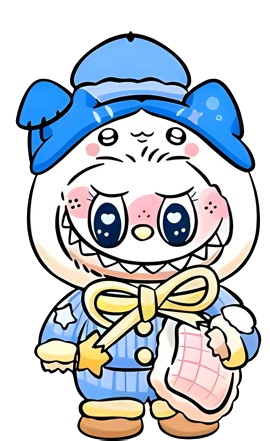 A.  chat with my friends.
C. do word puzzles
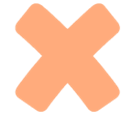 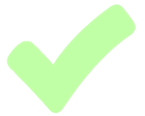 B. play chess
D. play table tennis
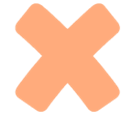 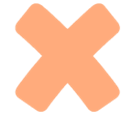 QUESTION 8: FILL IN THE BLANKS:
I play ta_le ten_is.
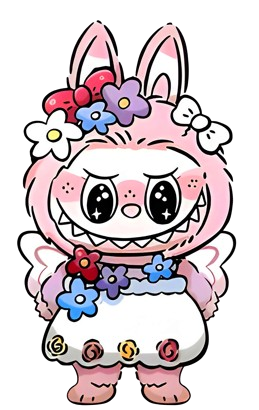 d       n
C.  b          d
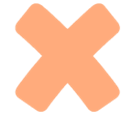 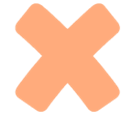 B. b       n
D.   n         b
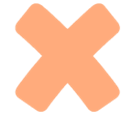 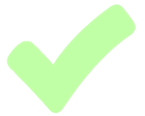 QUESTION 9: Fill in the blank:
I play chess __ break time.
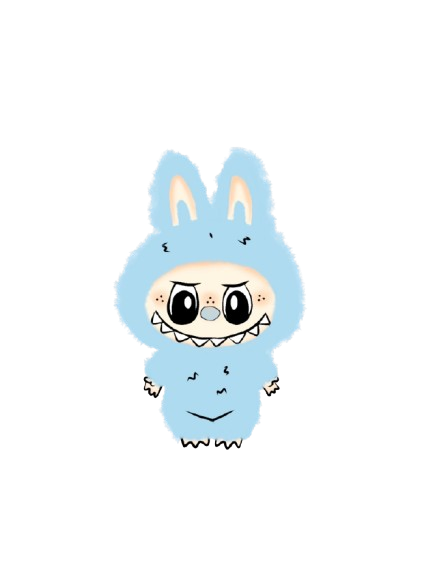 A.  at
C. on
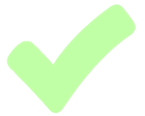 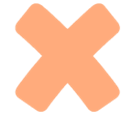 D. with
B. in
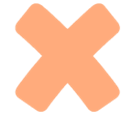 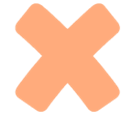 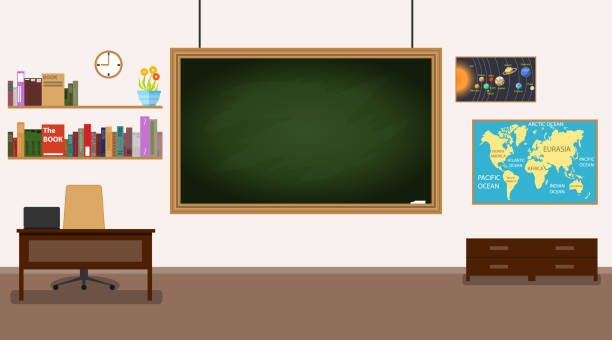 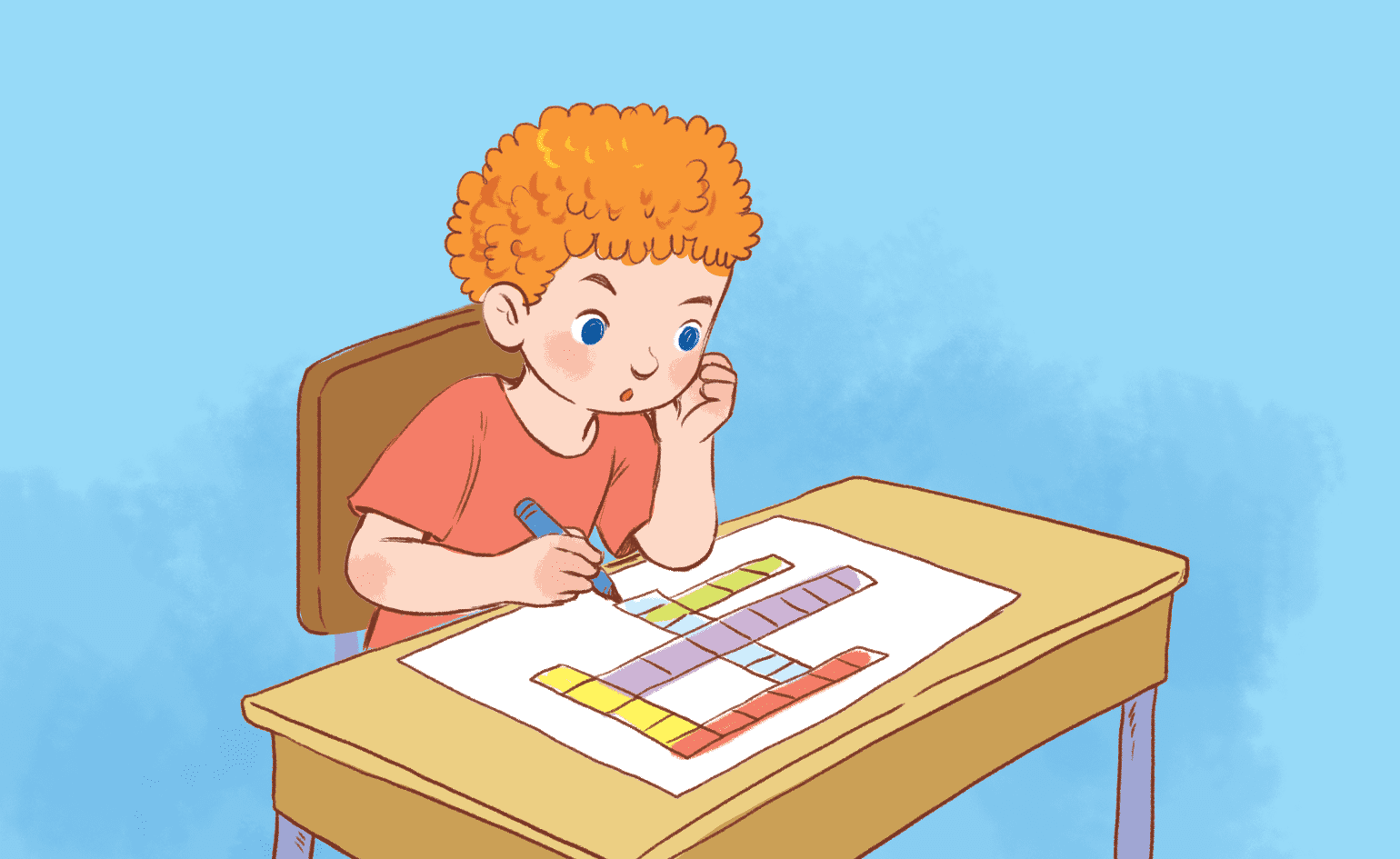 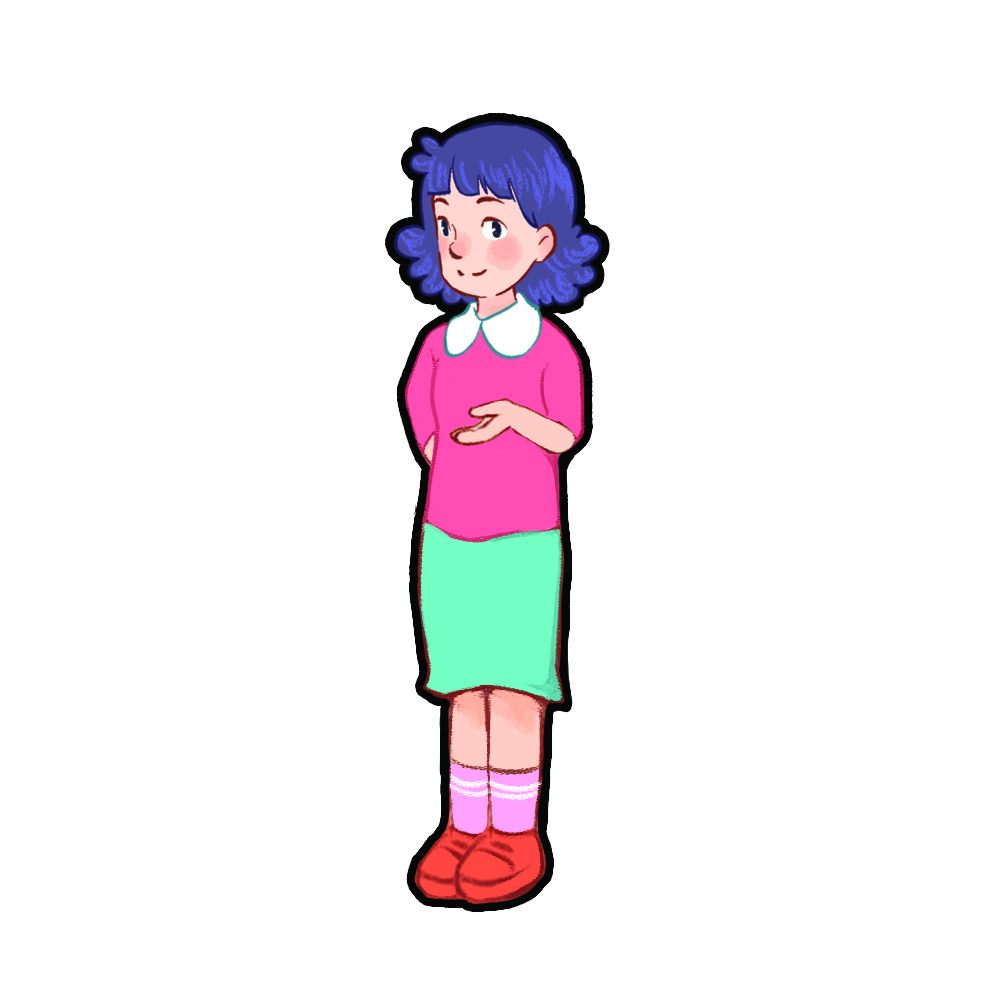 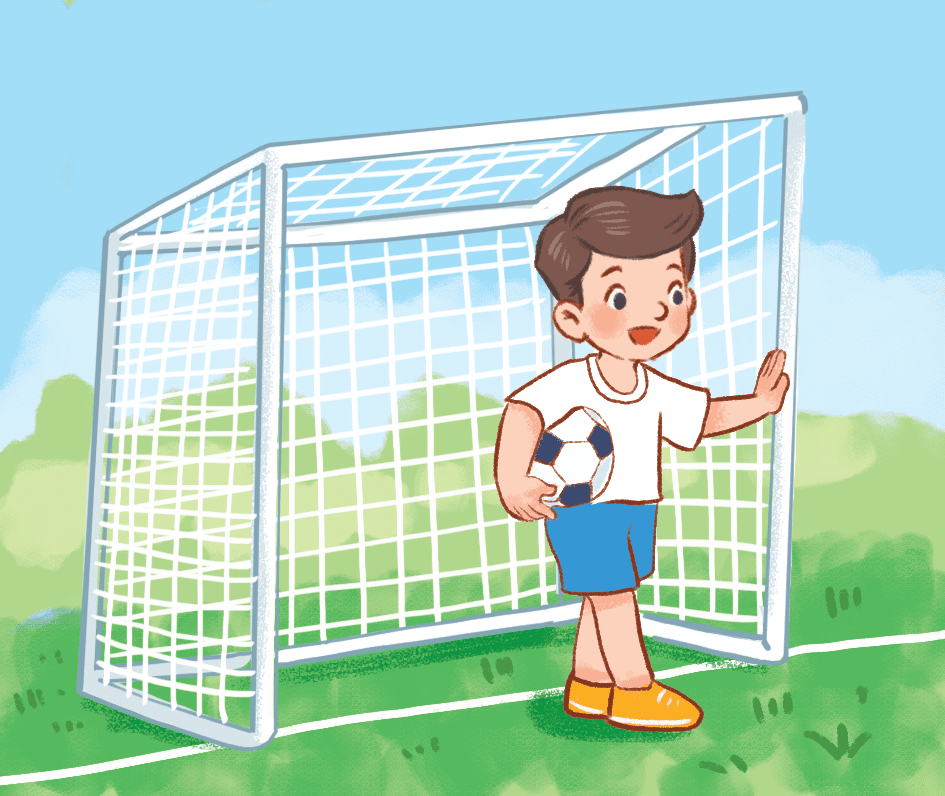 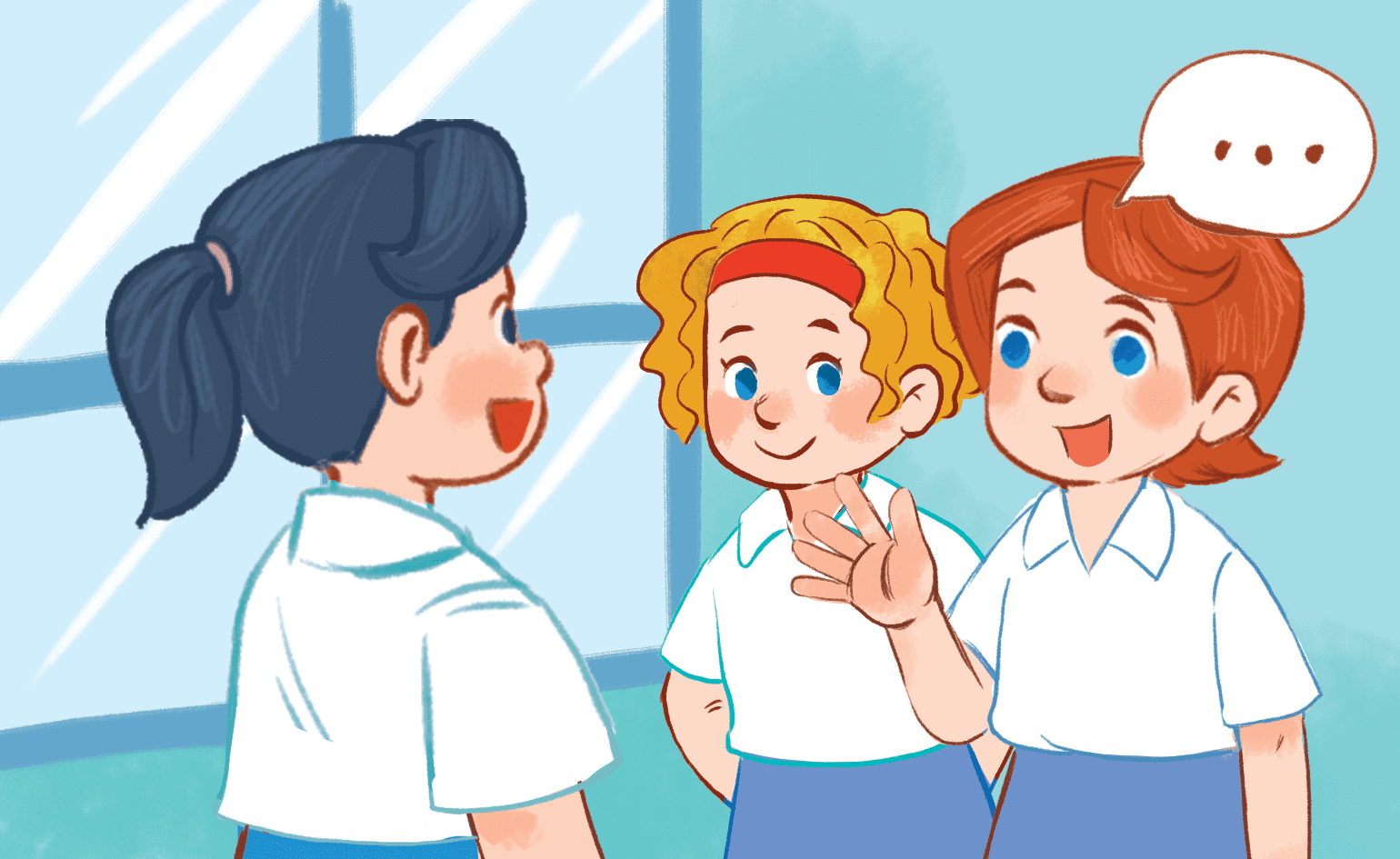 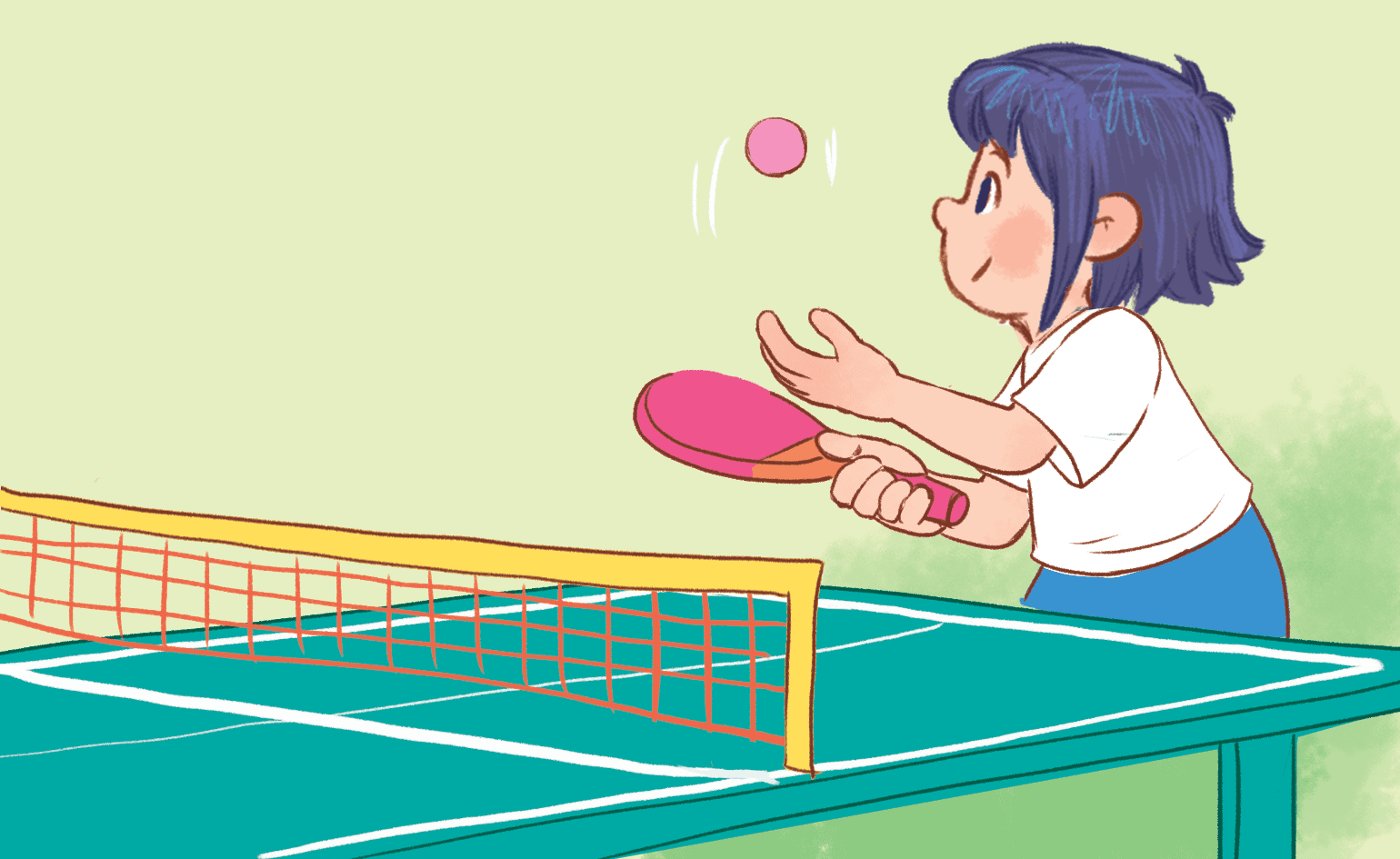 do 
word
puzzless
play
 table tennis
chat 
with 
my friends
play 
football
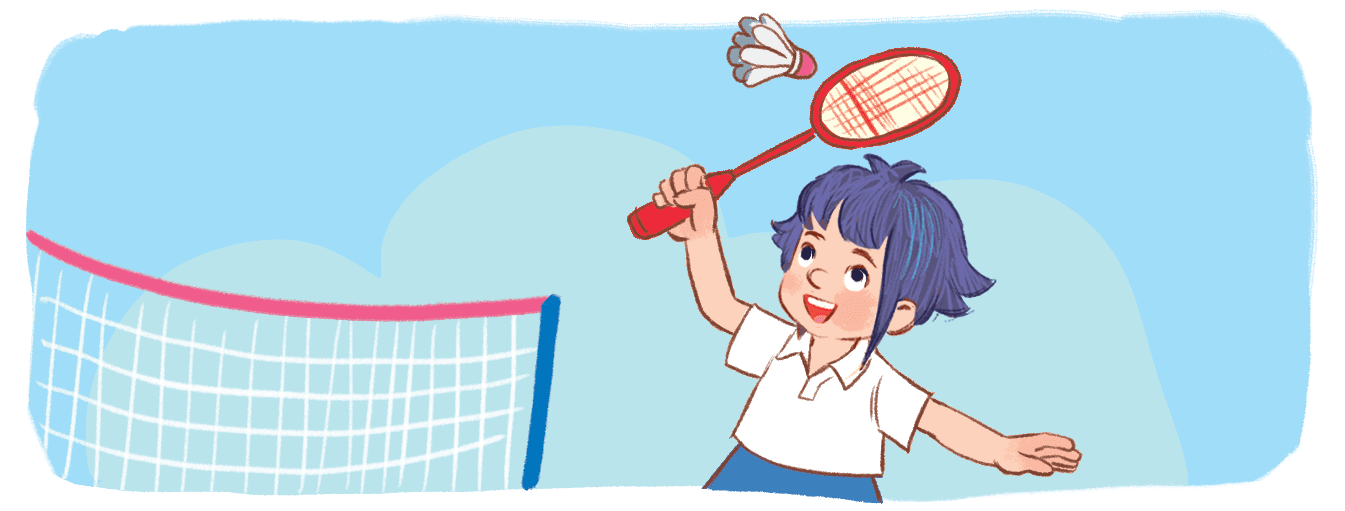 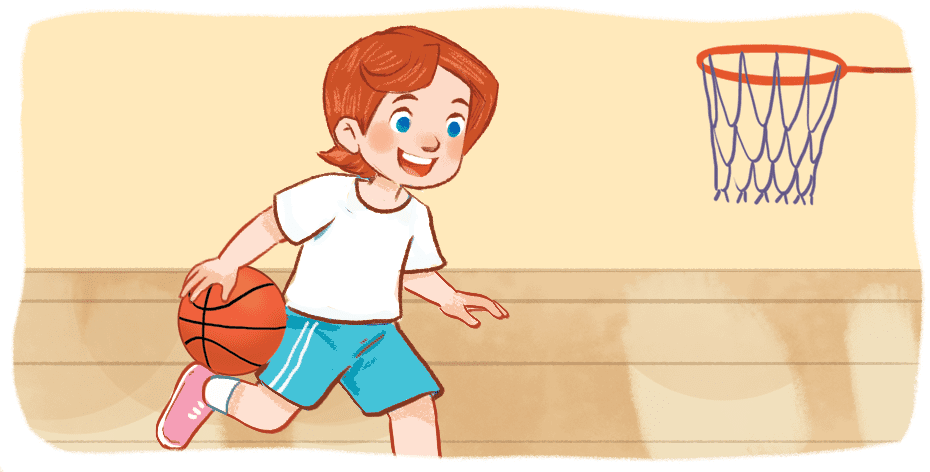 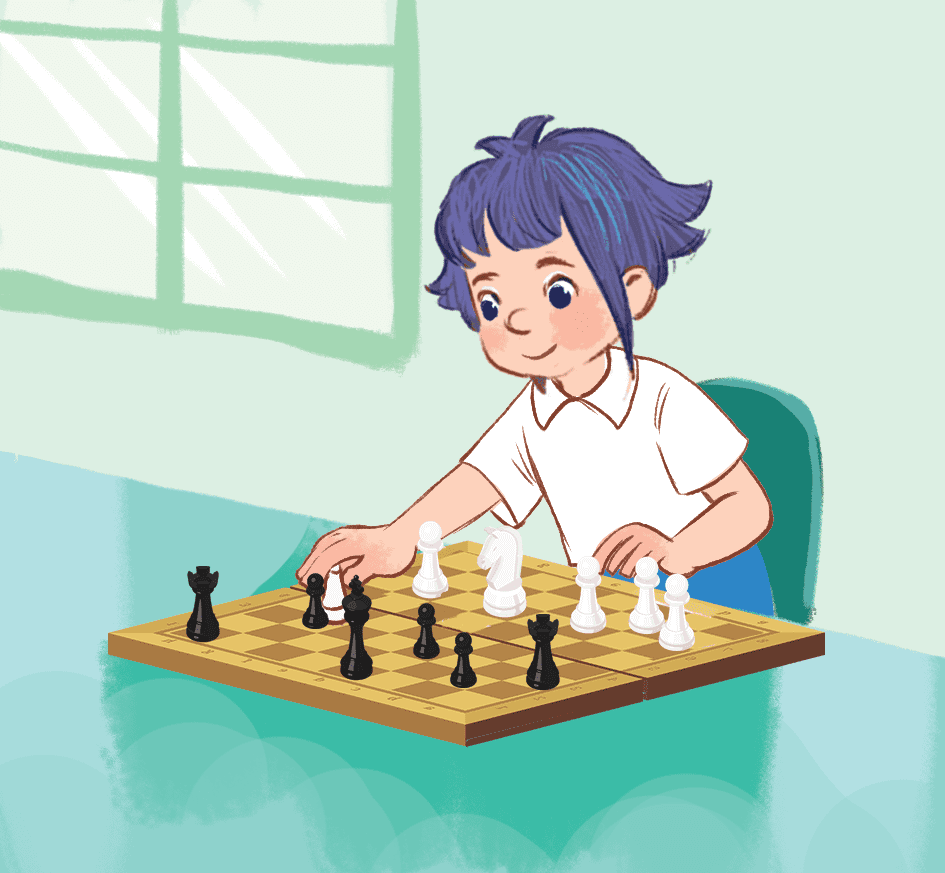 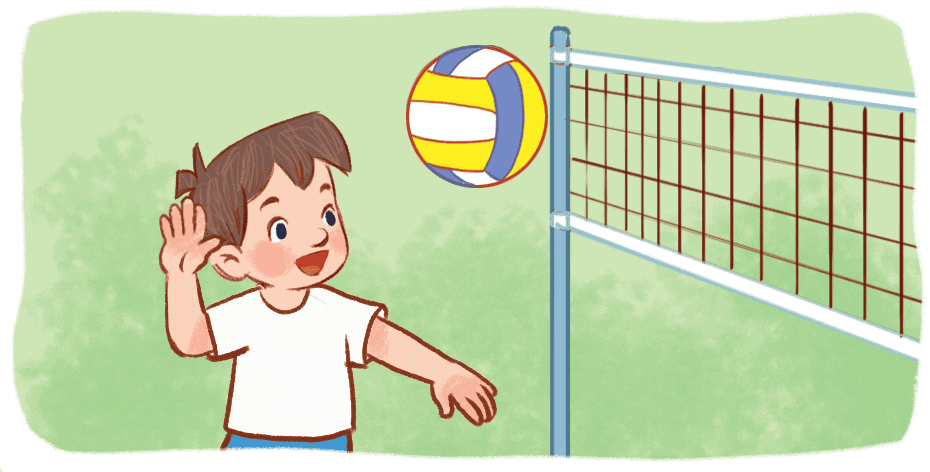 play volleyball
play badminton
play 
chess
play basketball
[Speaker Notes: T shows pictures of break time activities on the board and asks pupils to make sentences using the model structure.]
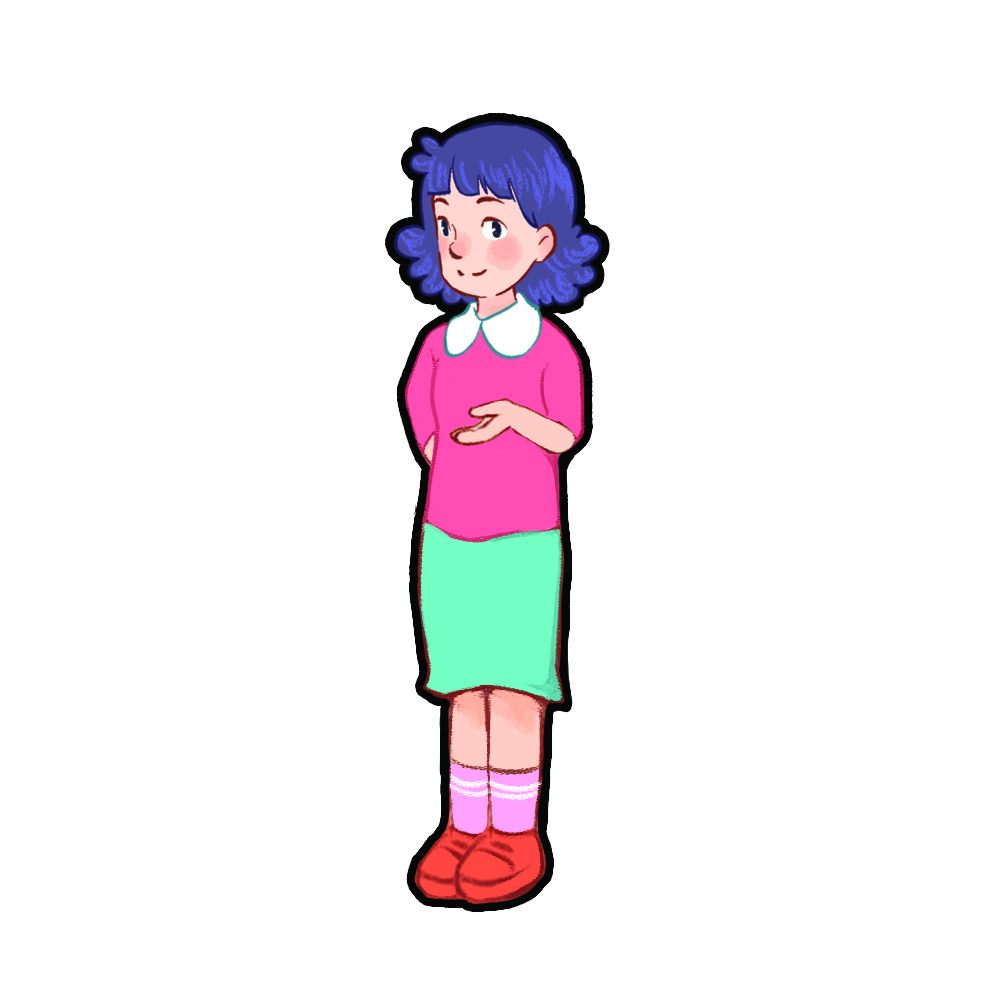 - Retell the main points of the lesson.- Prepare for the next lesson Lesson 3 (part 1,2,3)
Thank you for watching!